Thứ … ngày … tháng … năm …
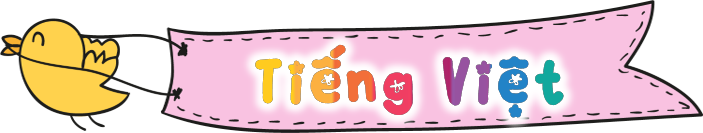 Bài 3 – Tiết 3
Luyện tập về thành phần chính của câu
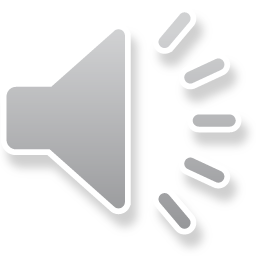 Trò chơi
Trò chơi
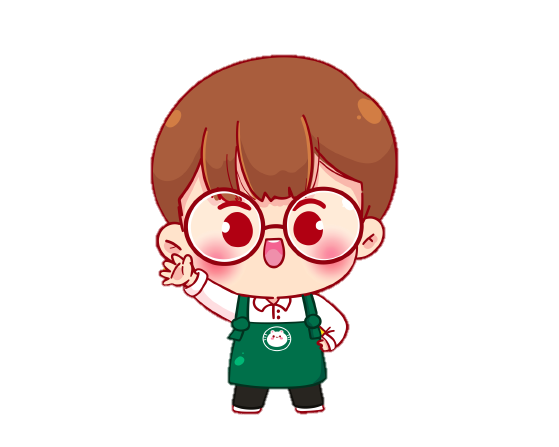 Bé ngoan giúp mẹ
Bé ngoan giúp mẹ
Xin chào các bạn lớp 4…... Hôm nay hãy cùng mình phụ mẹ dọn nhà bằng cách trả lời đúng các câu hỏi sau nhé
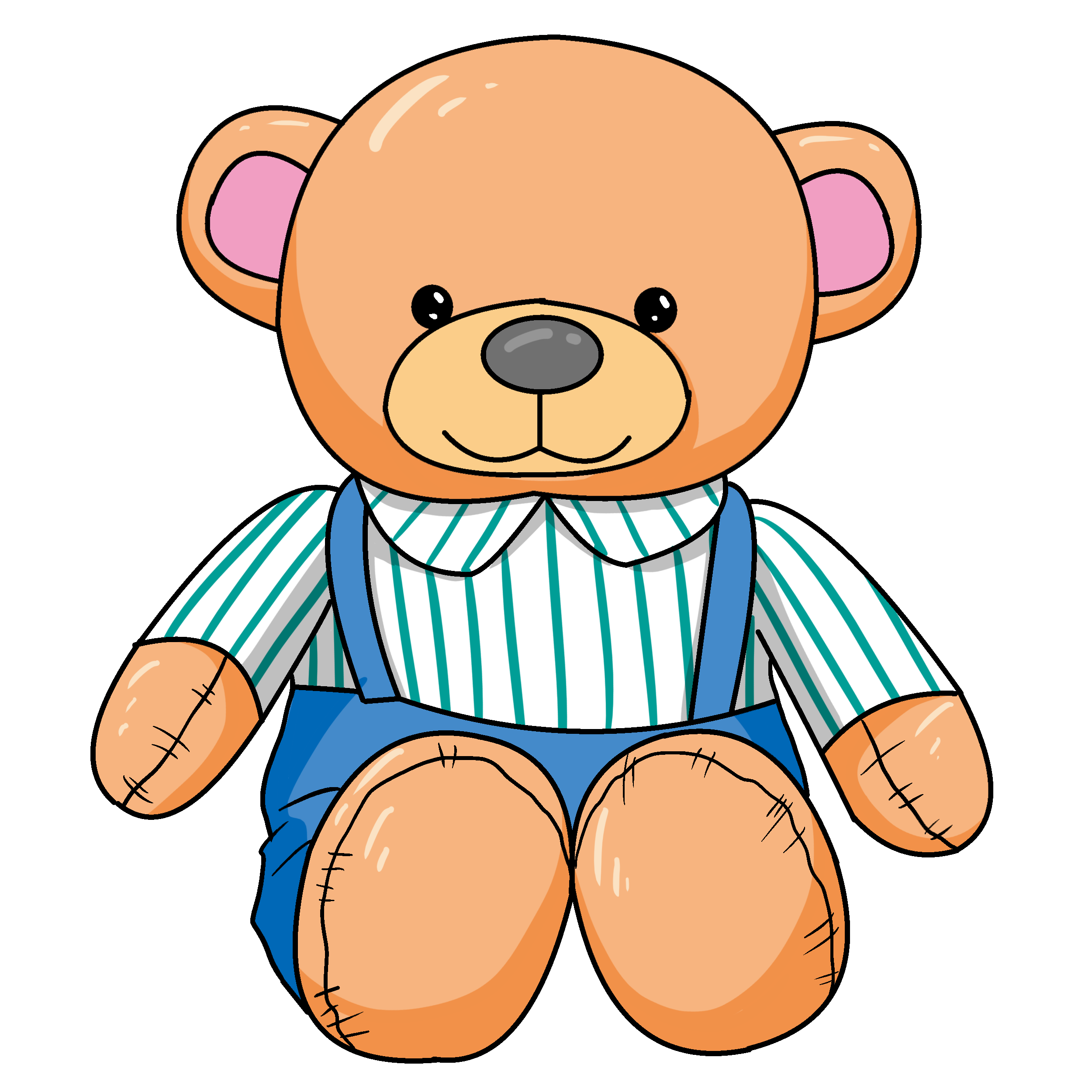 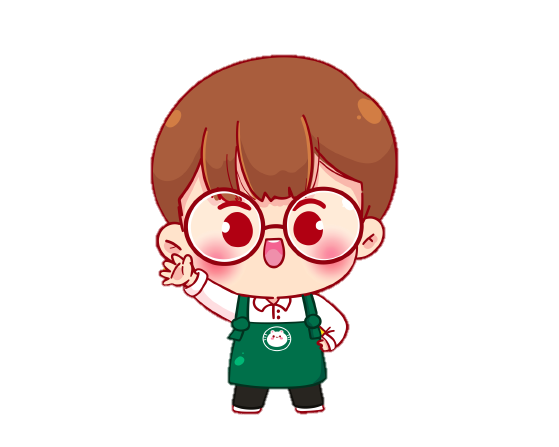 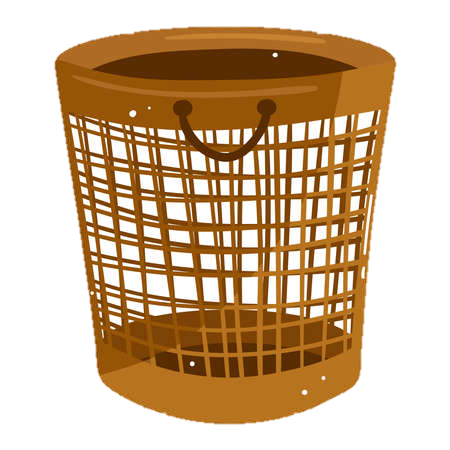 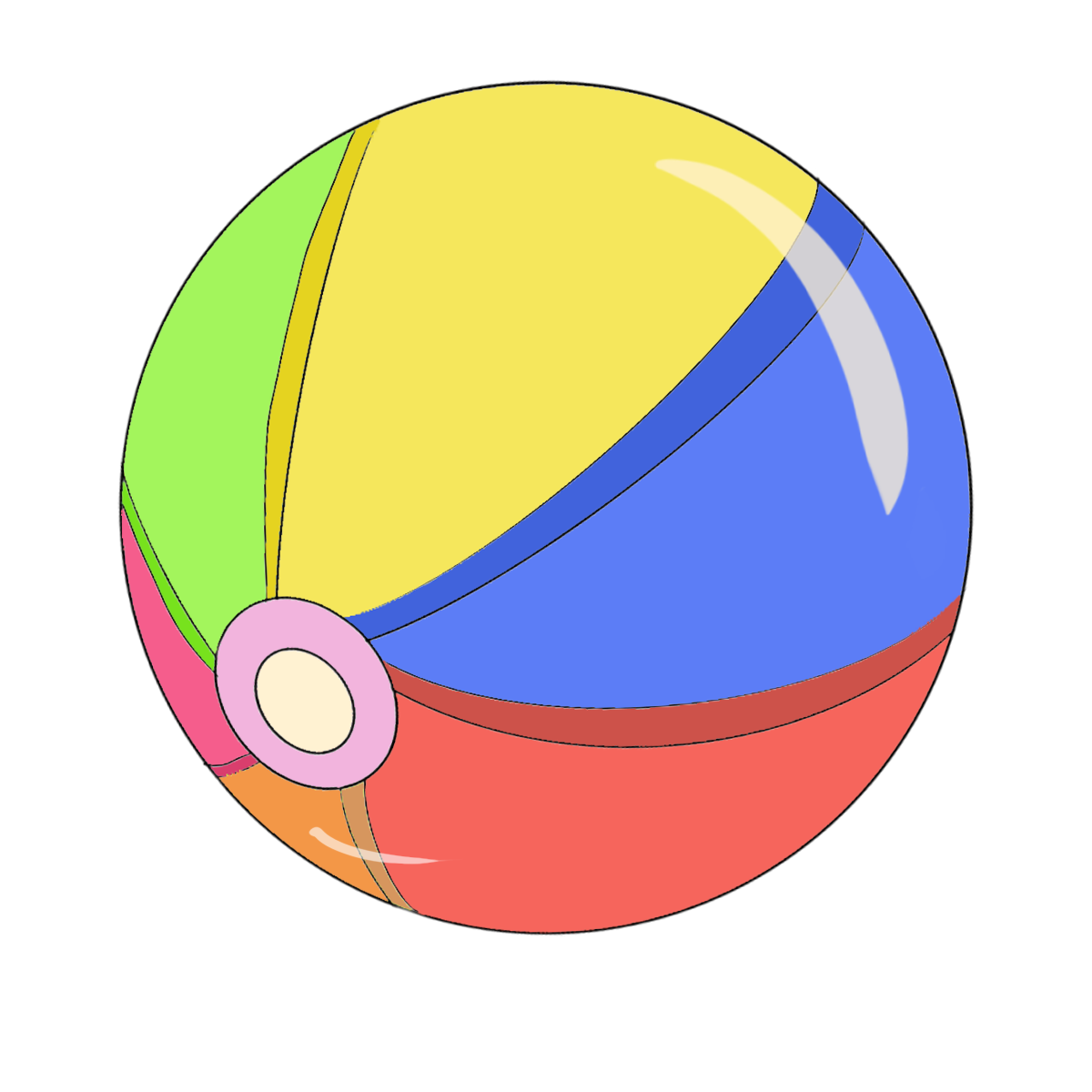 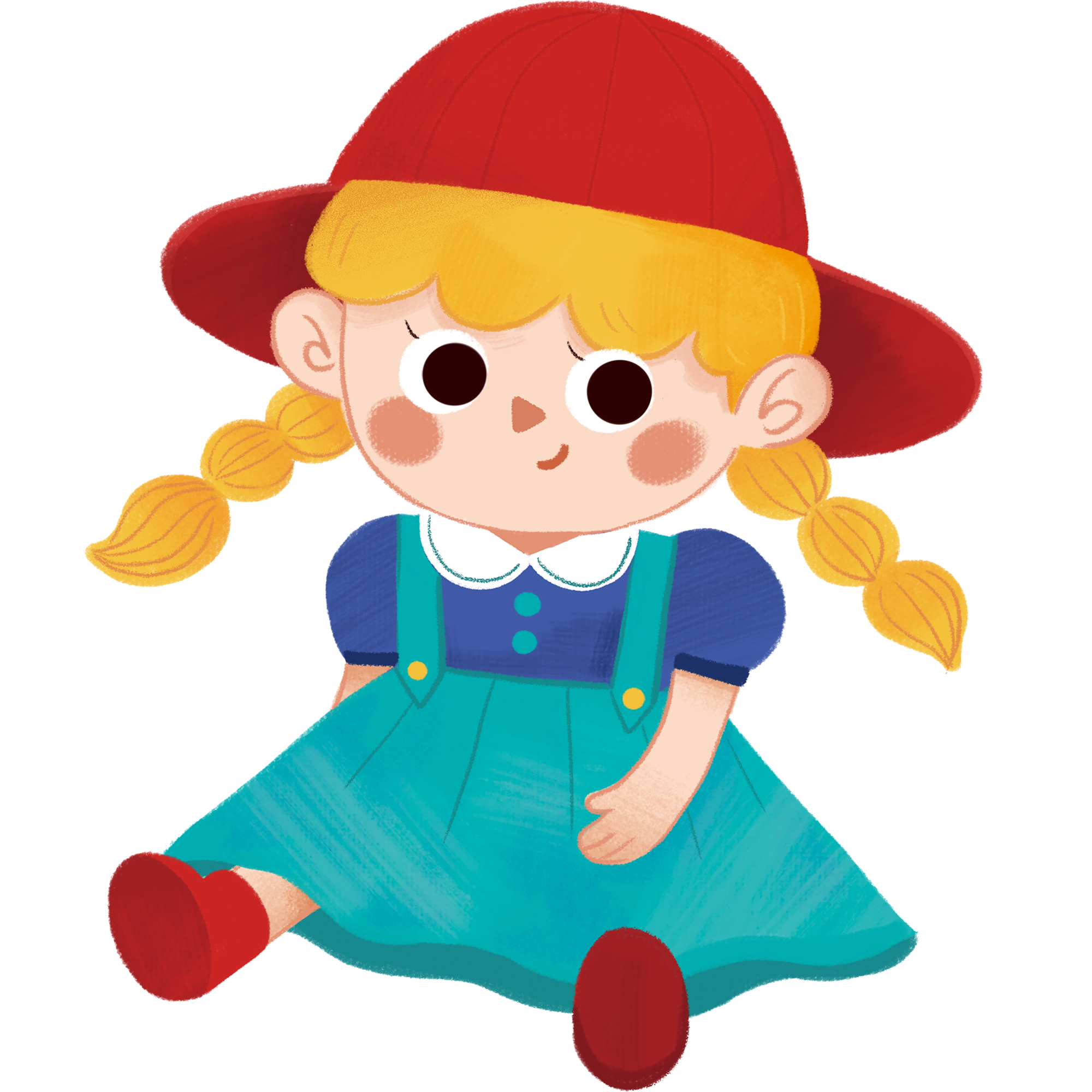 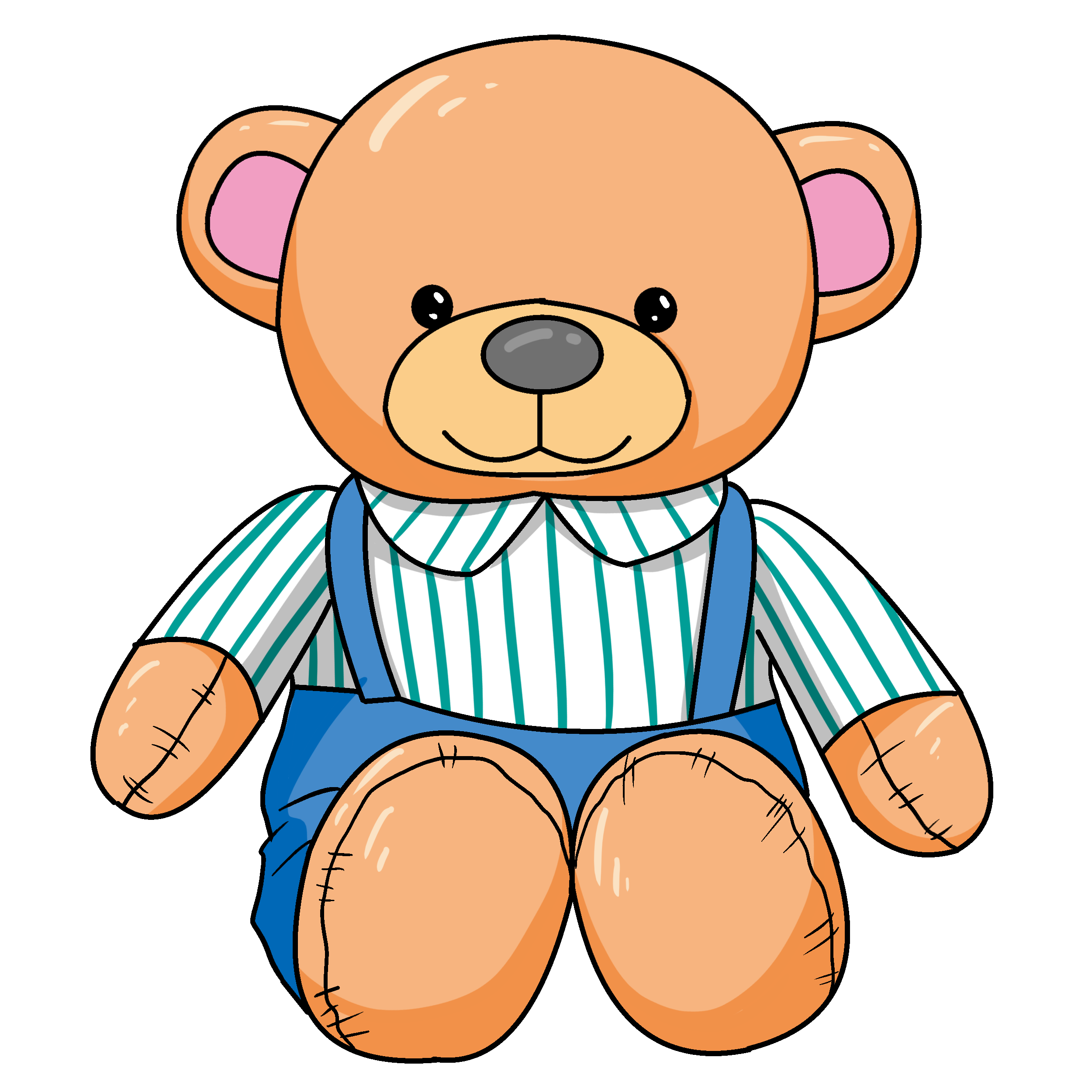 Câu 1: Trong câu thương có mấy thành phần chính ?
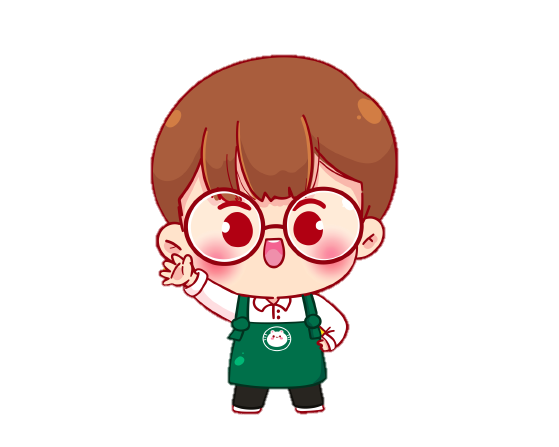 Trong câu thường có hai thành phần chính
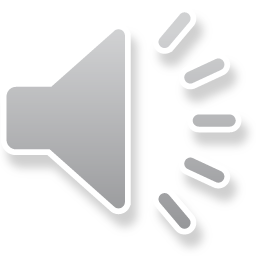 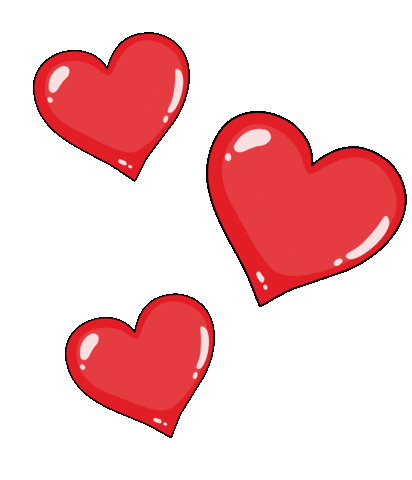 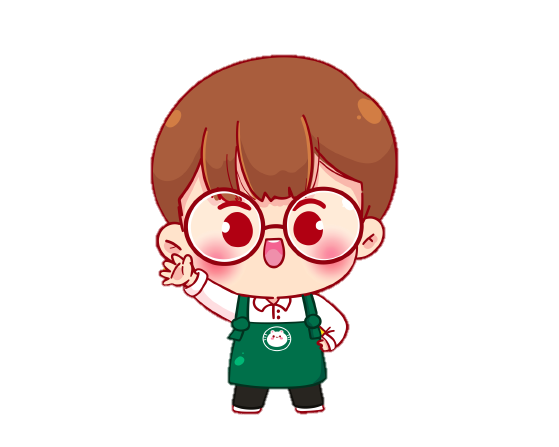 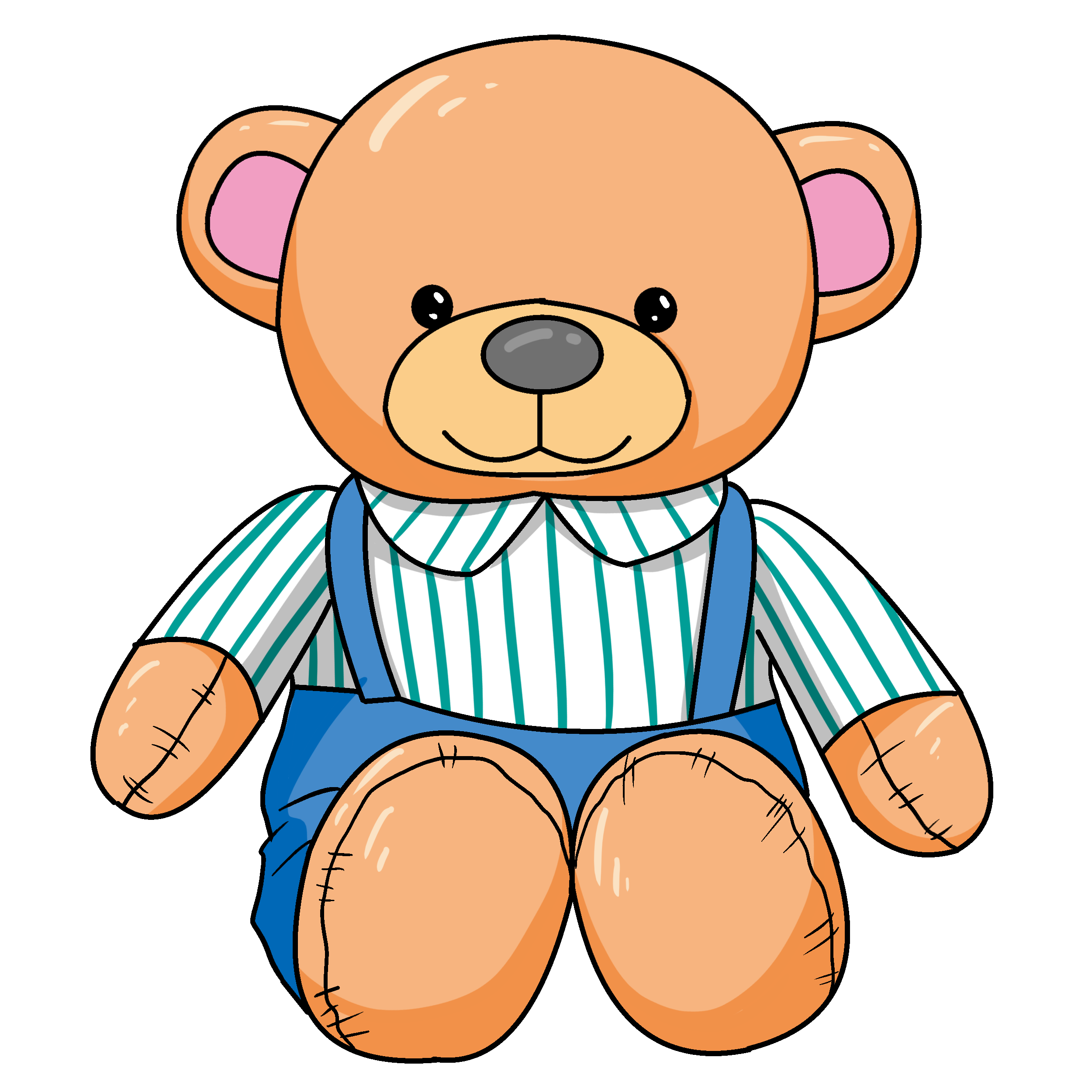 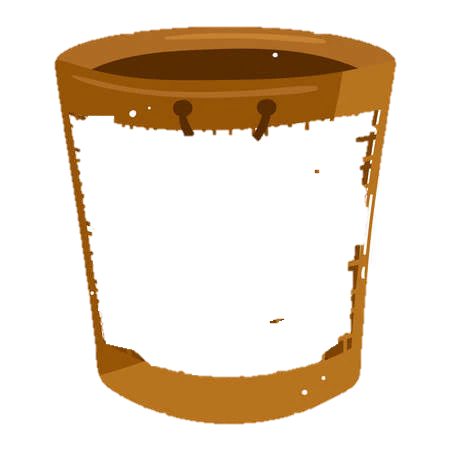 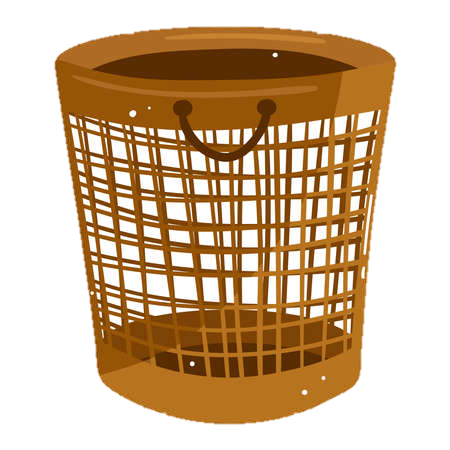 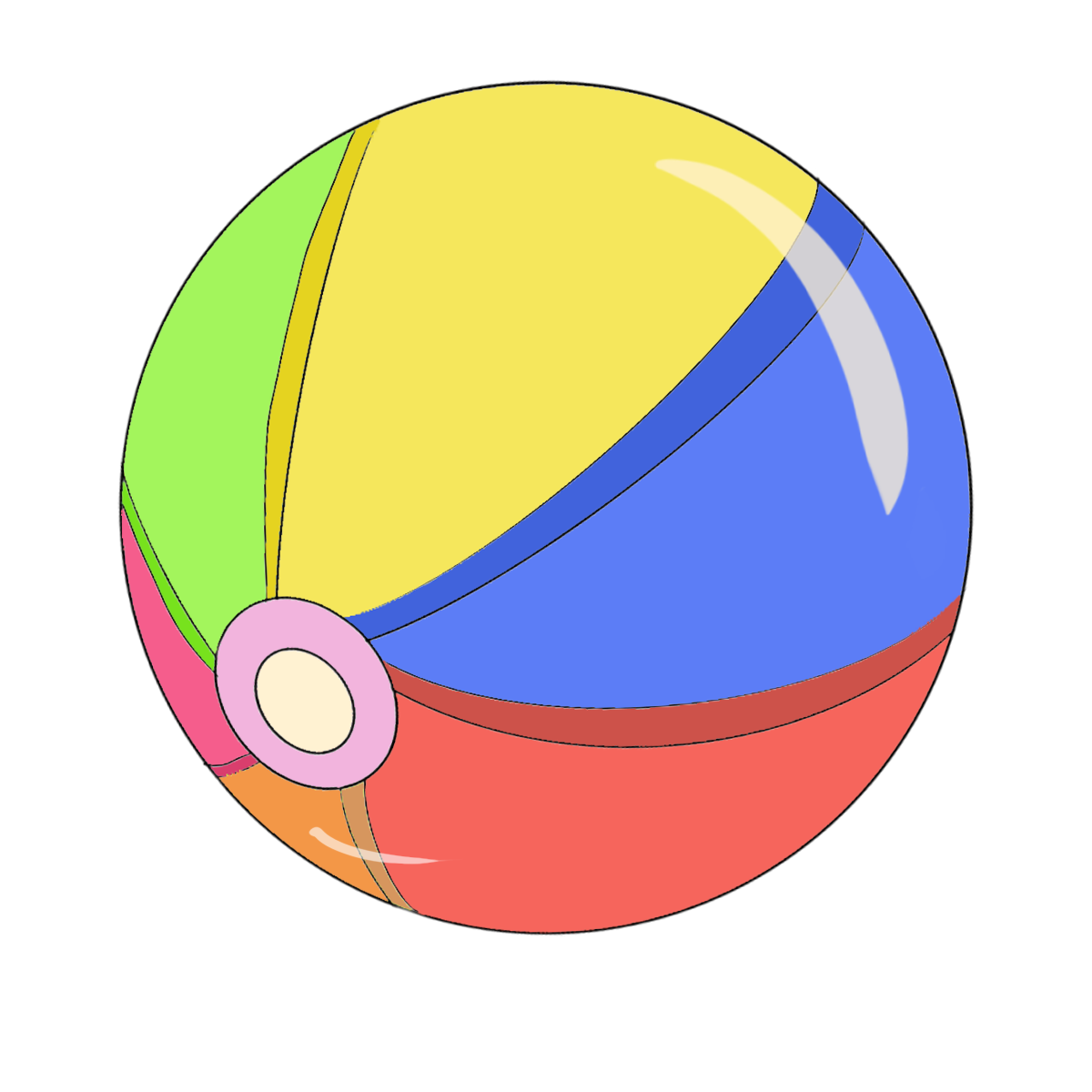 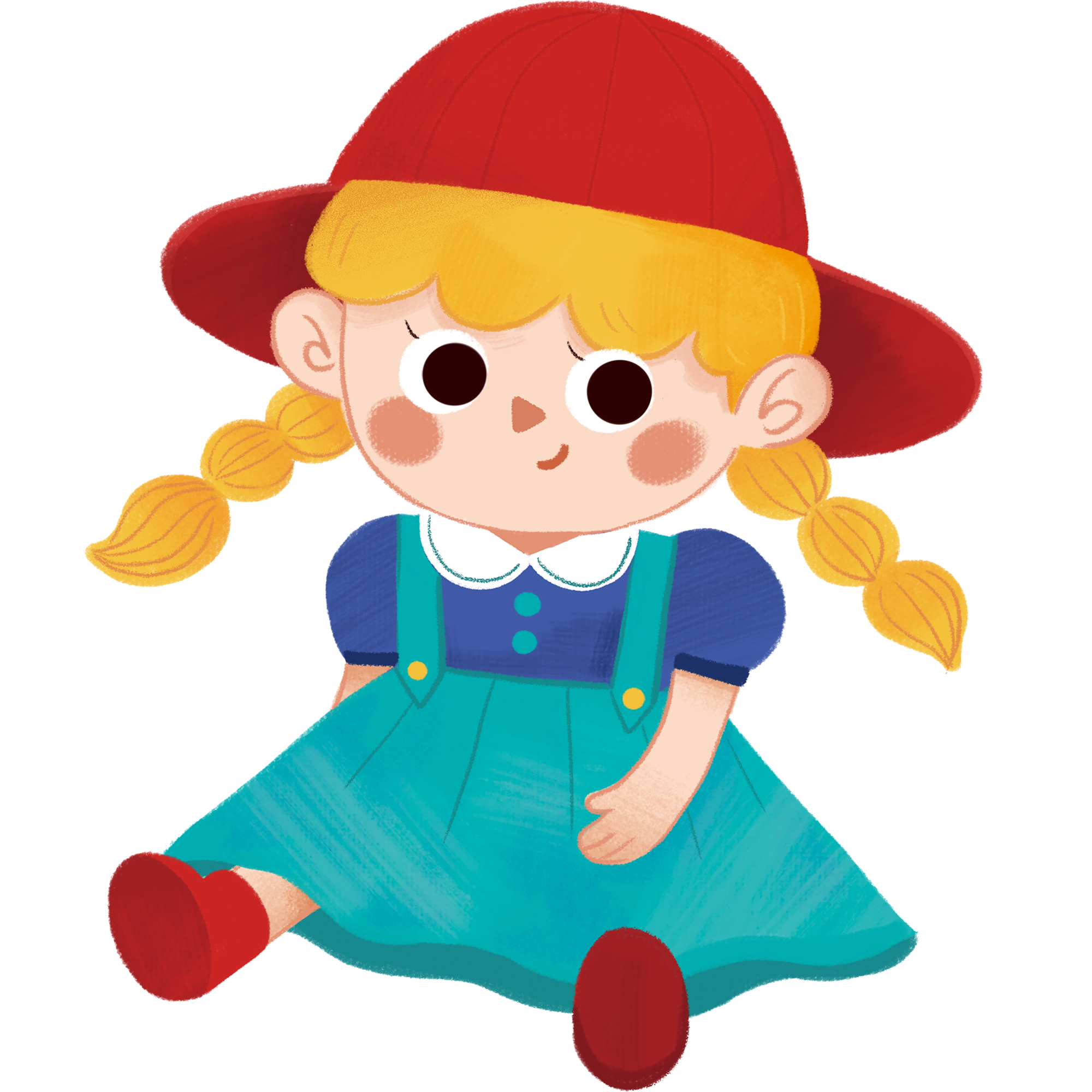 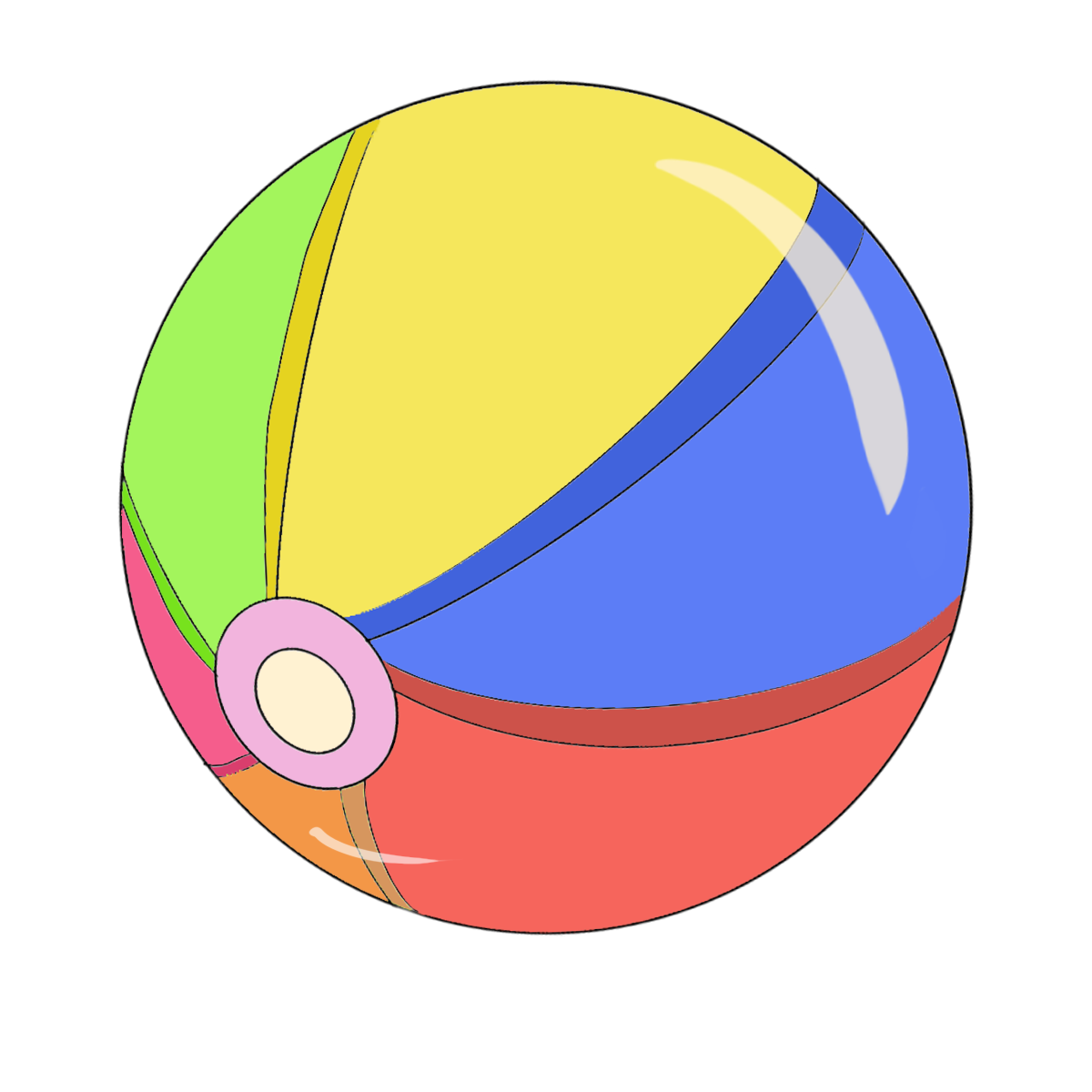 Câu 2: Các thành phần chính trong câu là gì ?
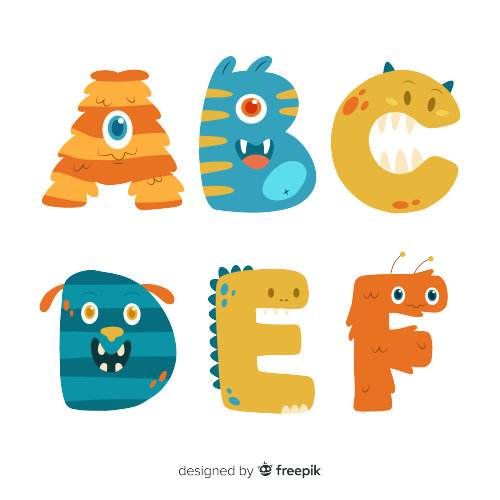 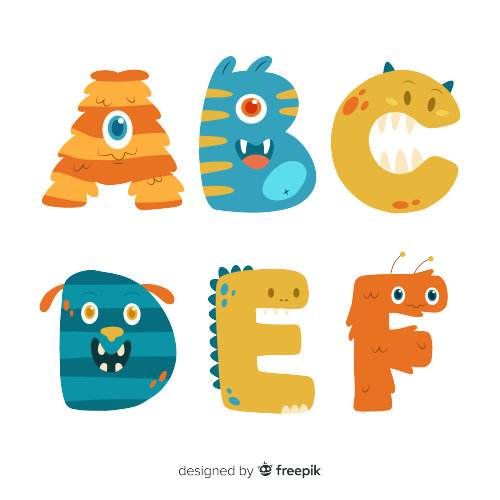 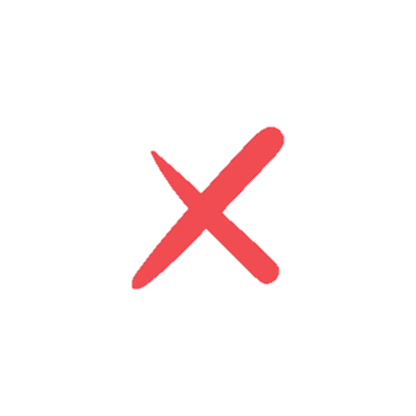 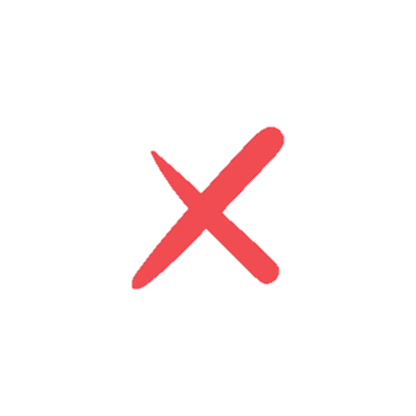 Chủ ngữ
Vị ngữ
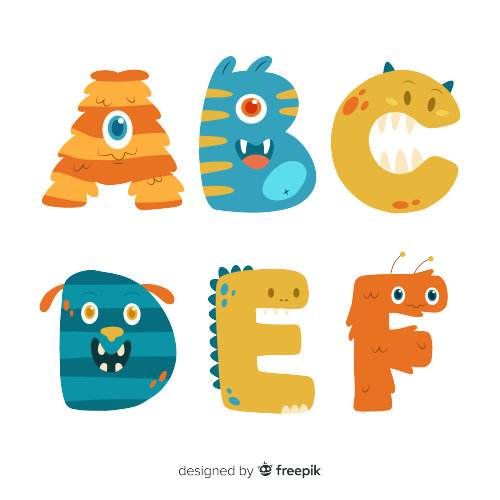 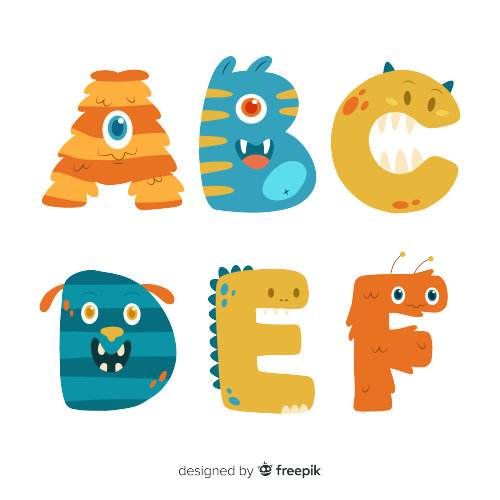 A, C đều đúng
Từ ngữ
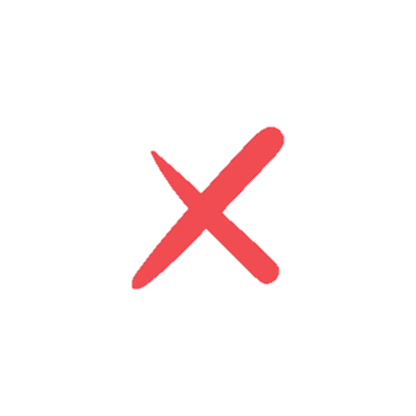 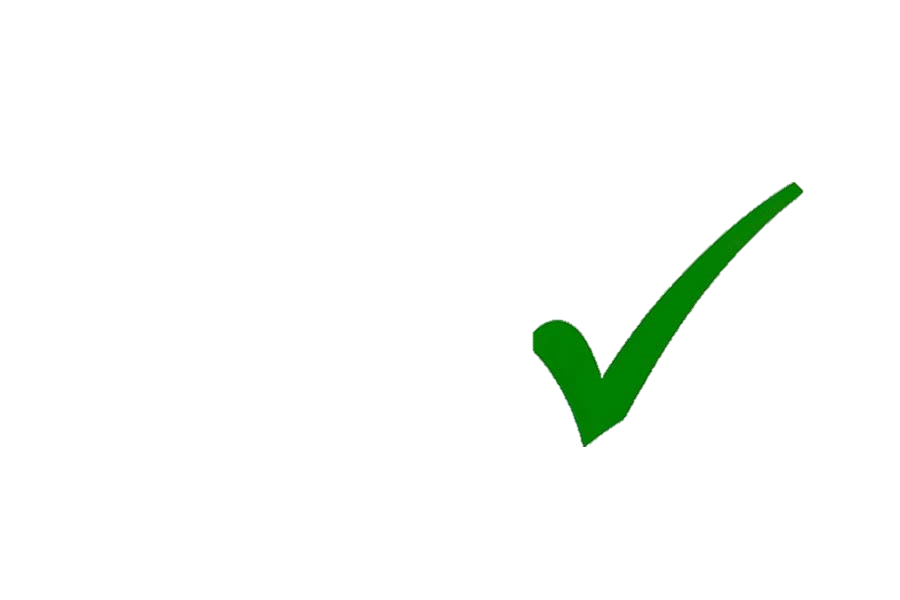 [Speaker Notes: THẦY(CÔ) BẤM VÀO TỪNG KHUNG ĐÁP ÁN KHI HỌC SINH CHỌN ĐỂ CHO CÁC EM BIẾT ĐÁM ÁN MÌNH CHỌN ĐÚNG HAY SAI]
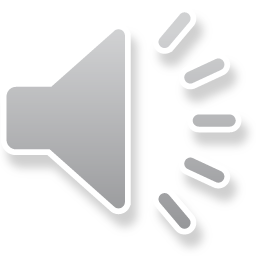 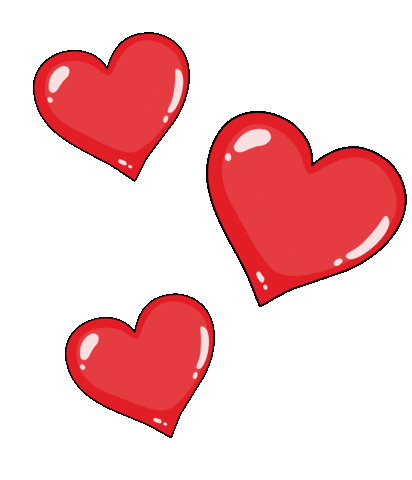 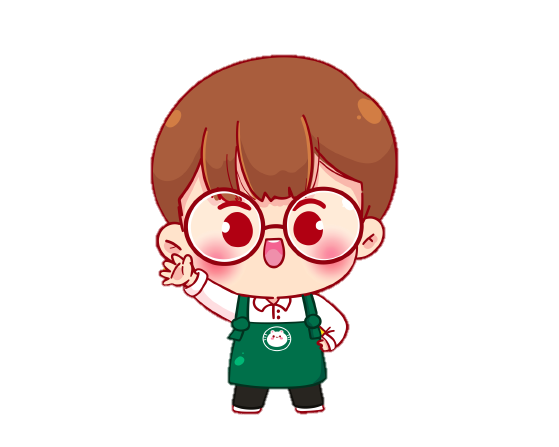 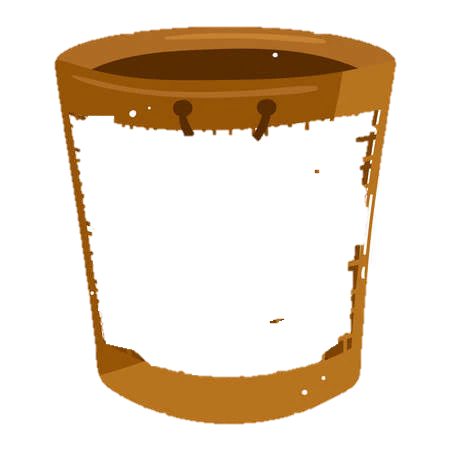 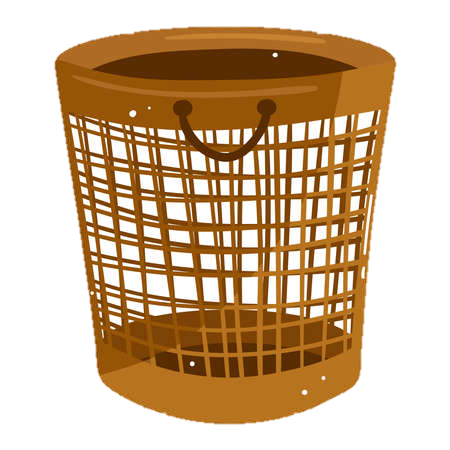 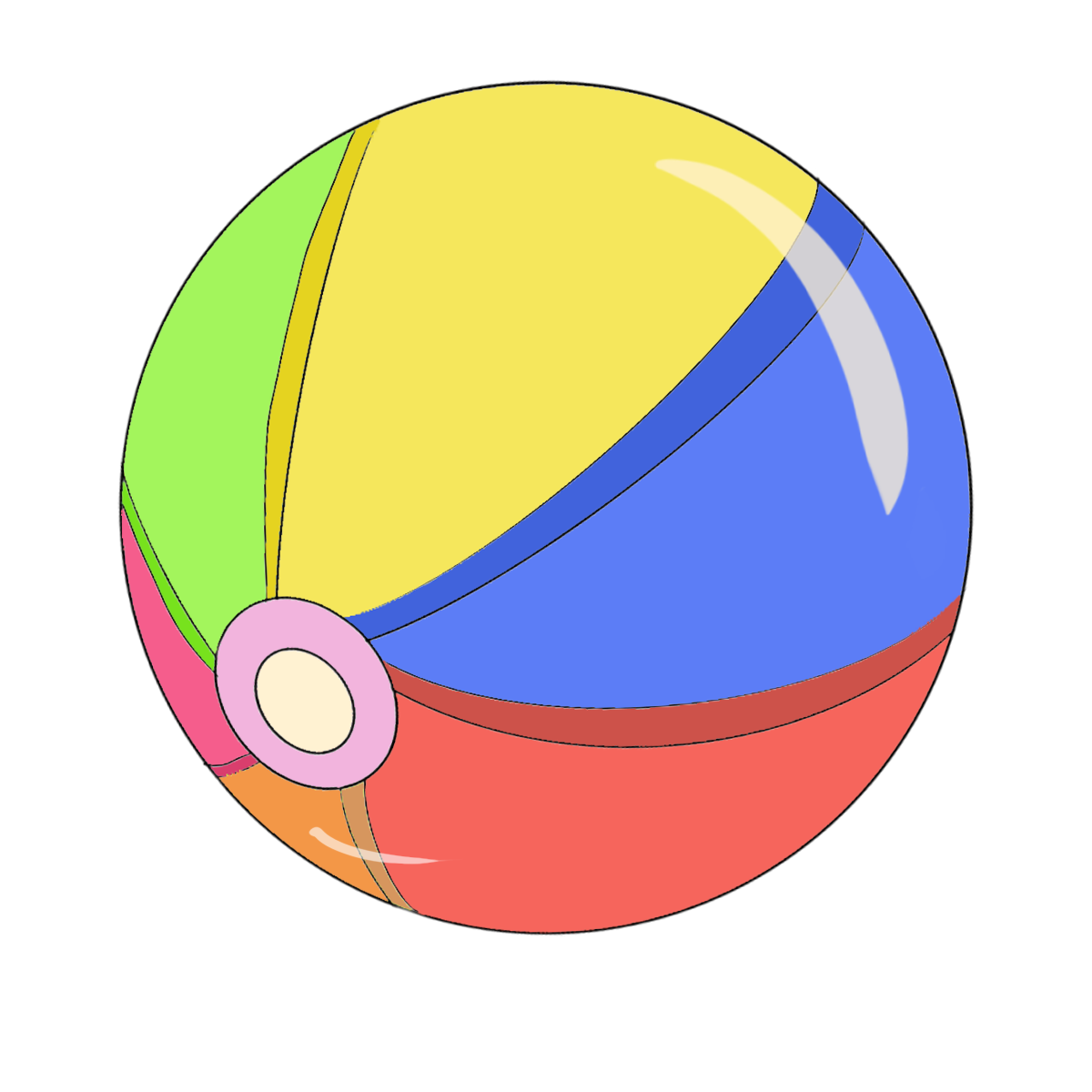 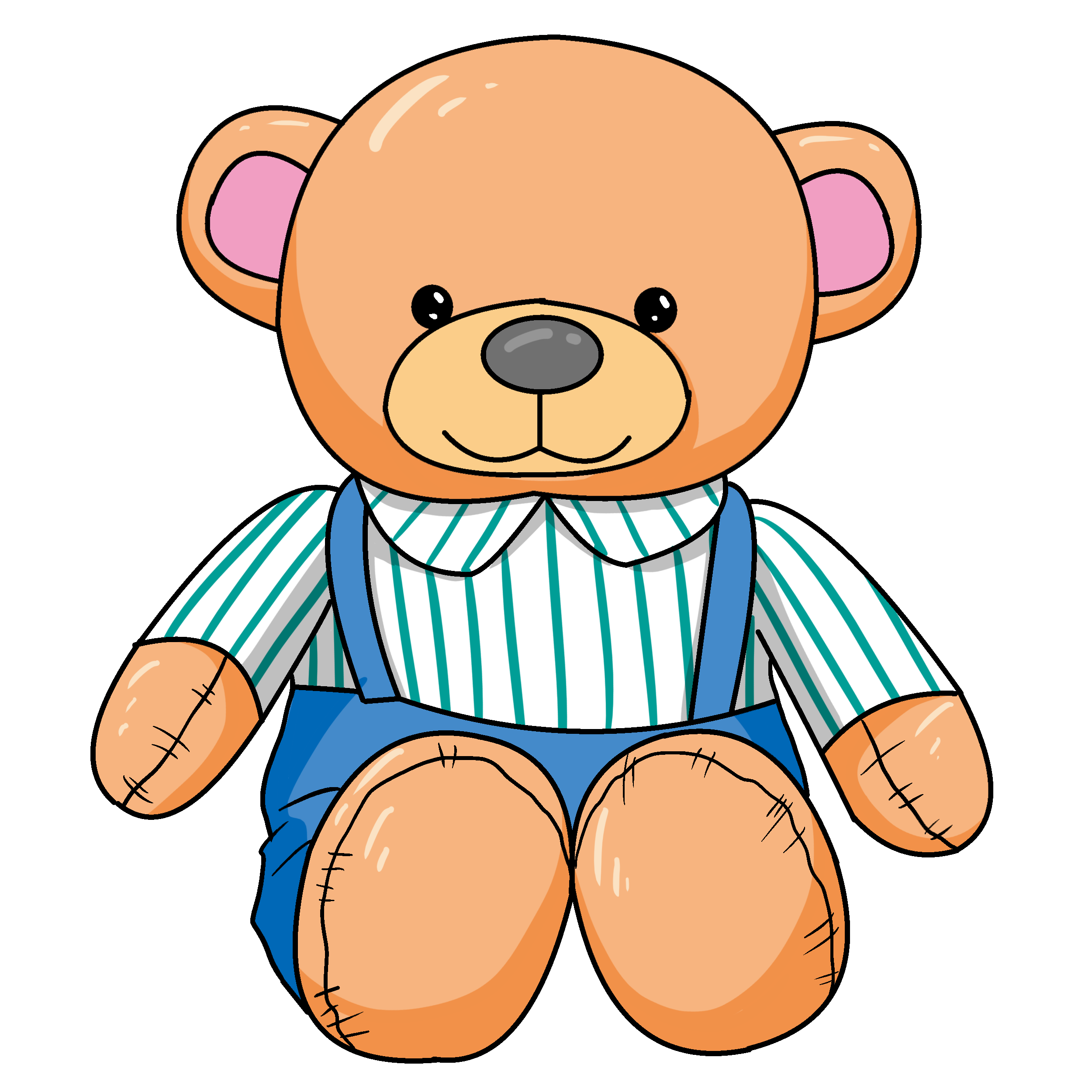 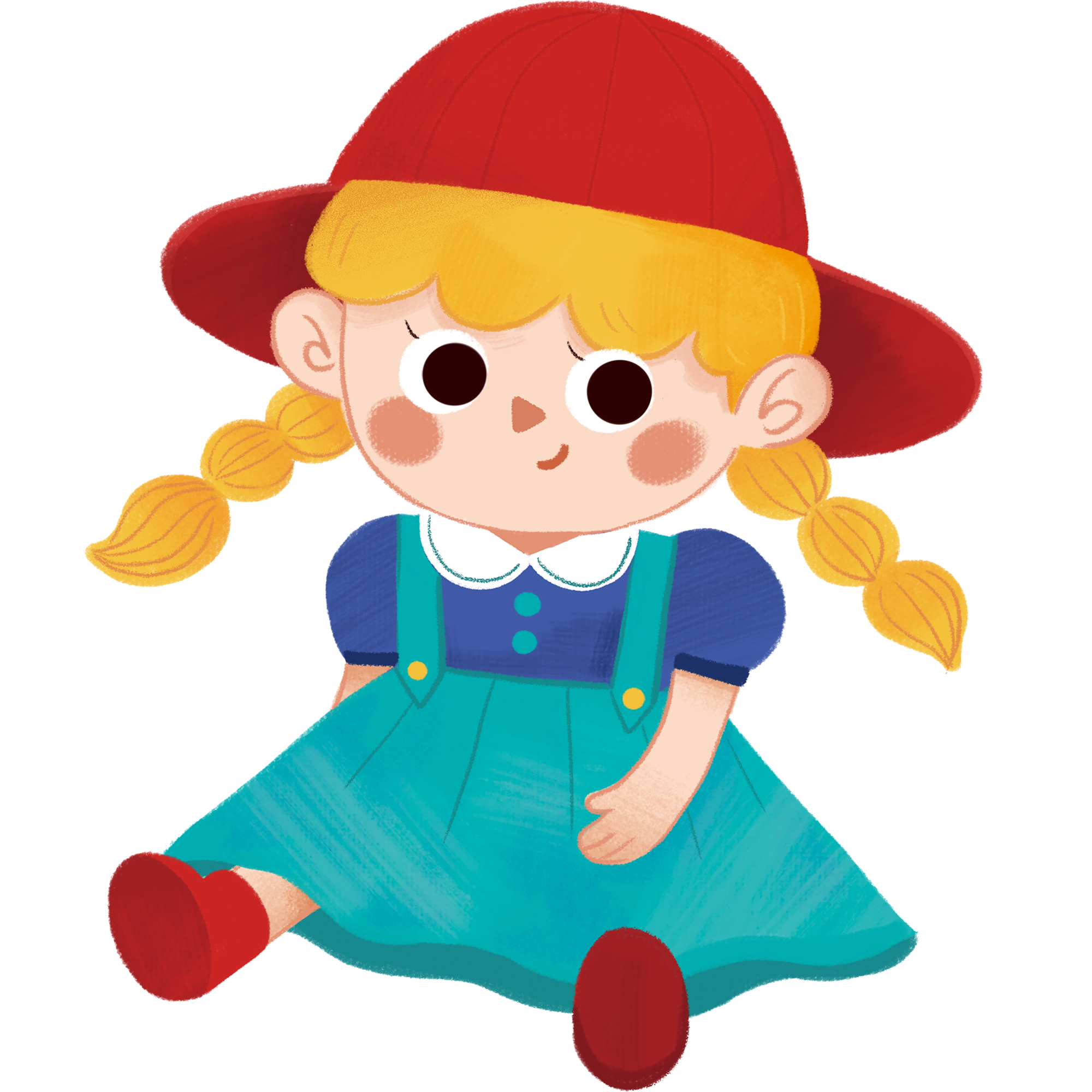 Câu 3: Em hãy xác định chủ ngữ và vị ngữ trong câu: Trên bầu trời, những chú chim bay lượn
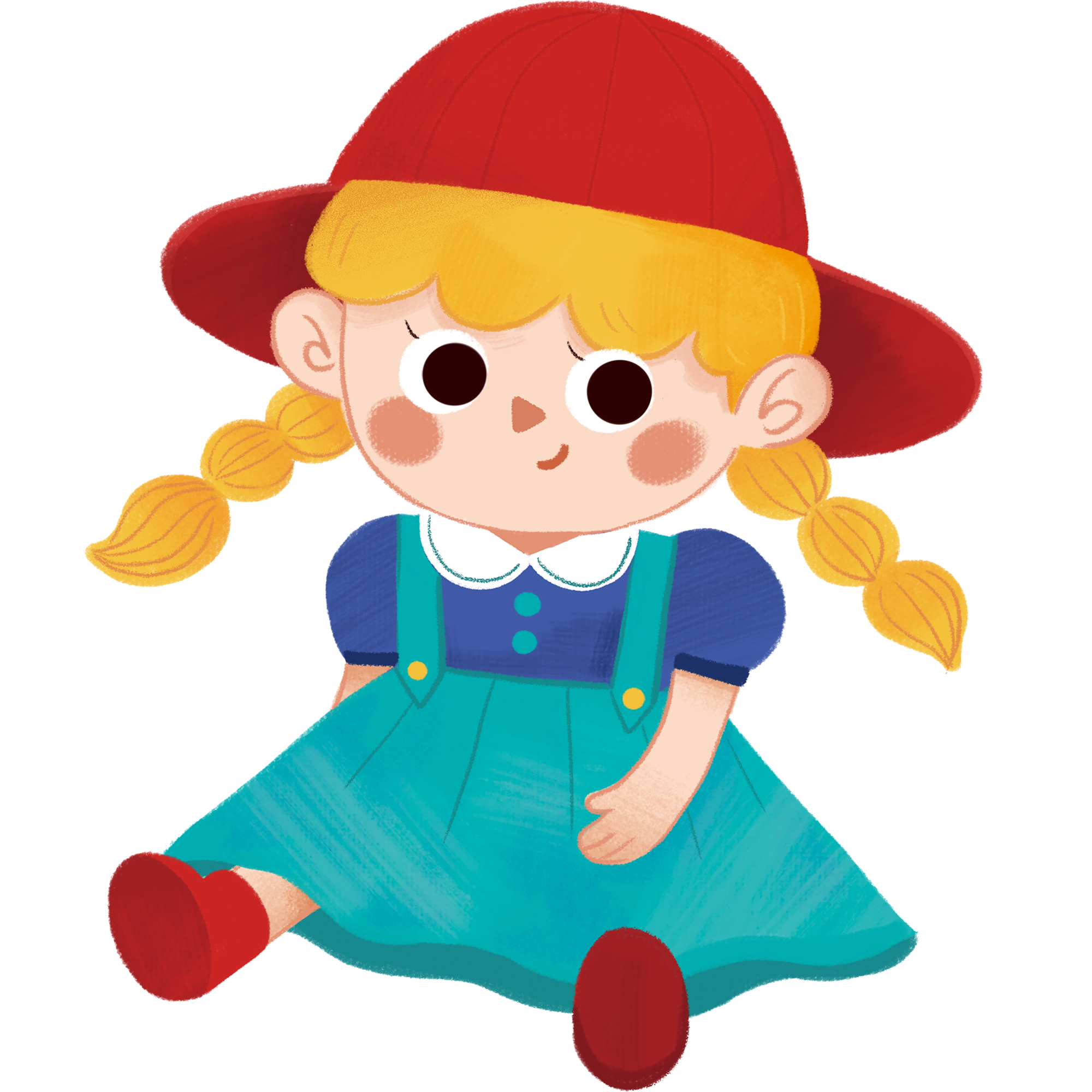 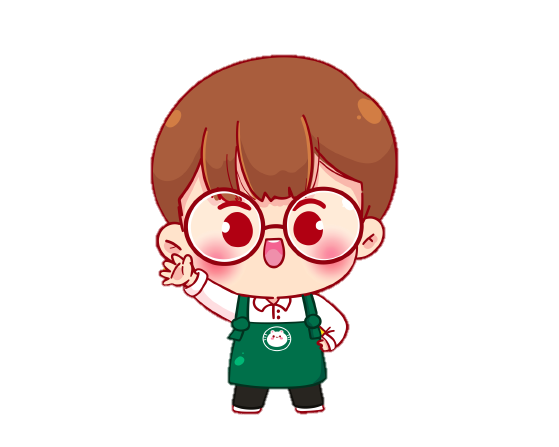 Trên bầu trời, những chú chim bay lượn
CN
VN
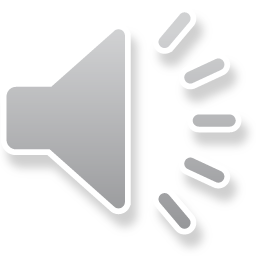 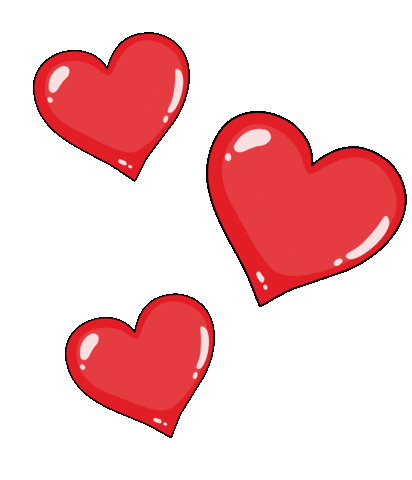 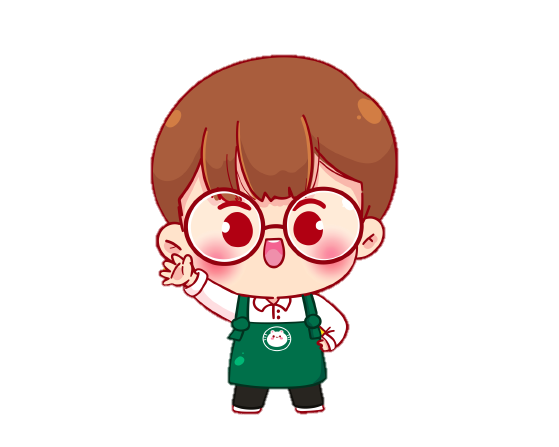 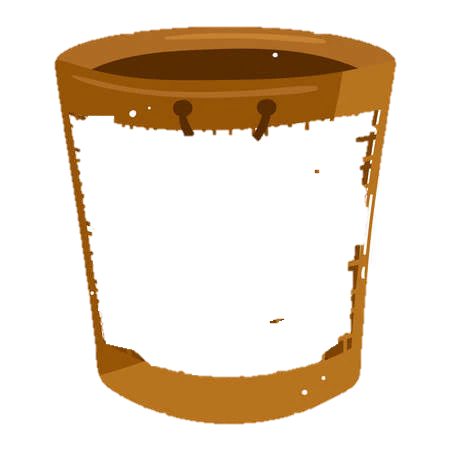 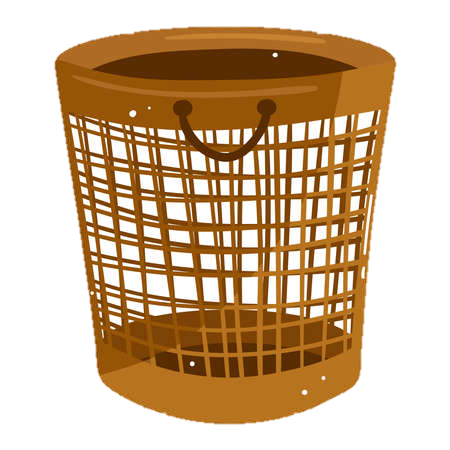 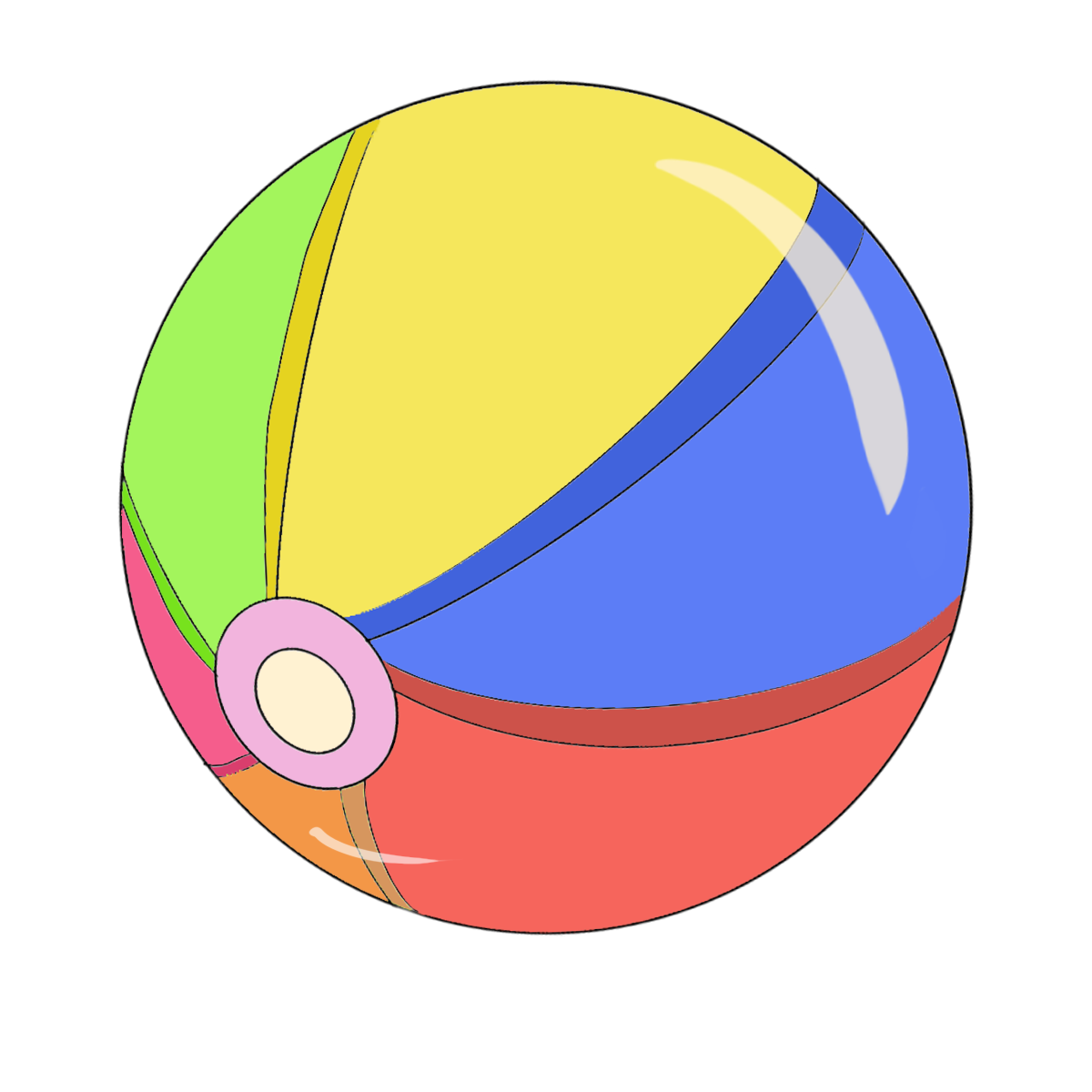 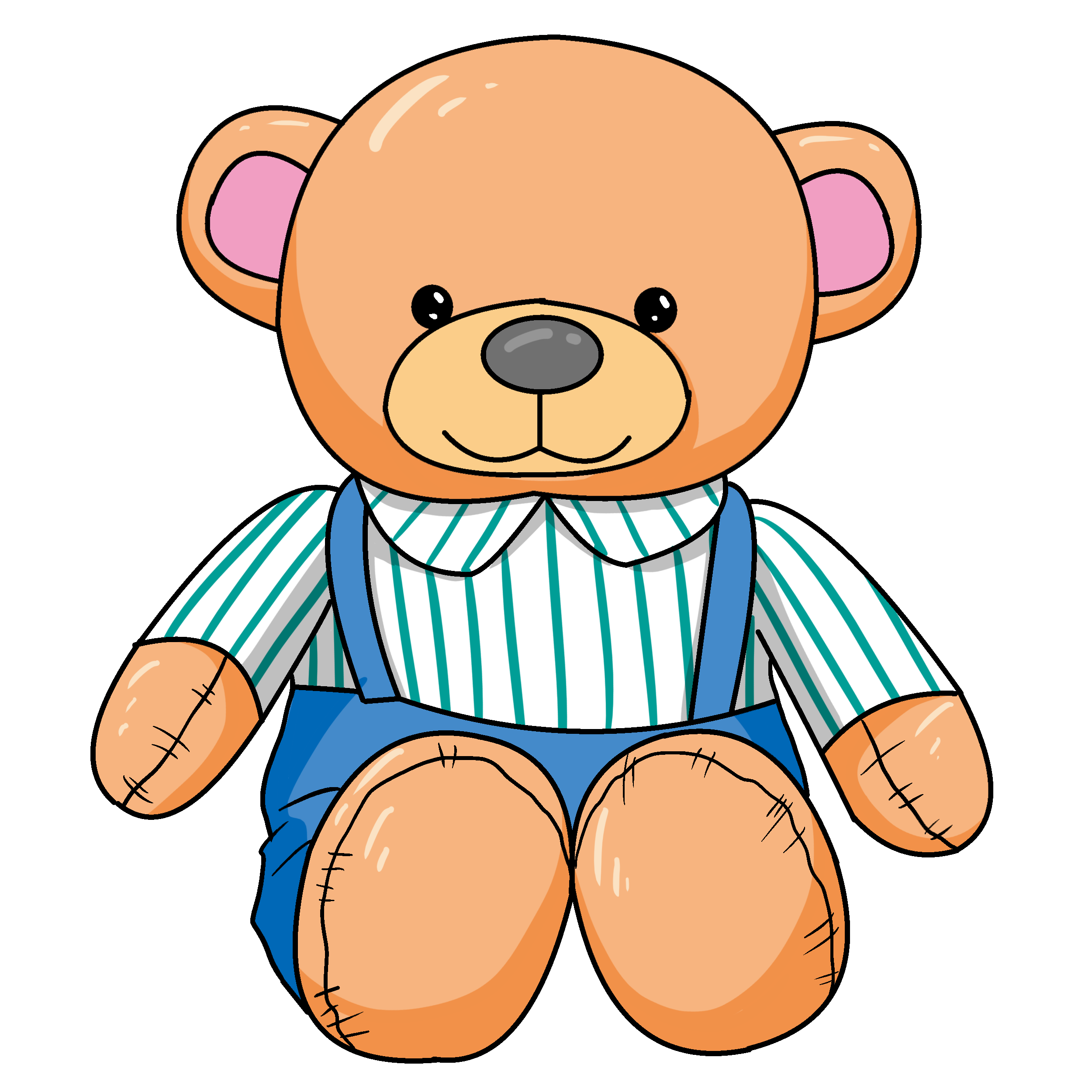 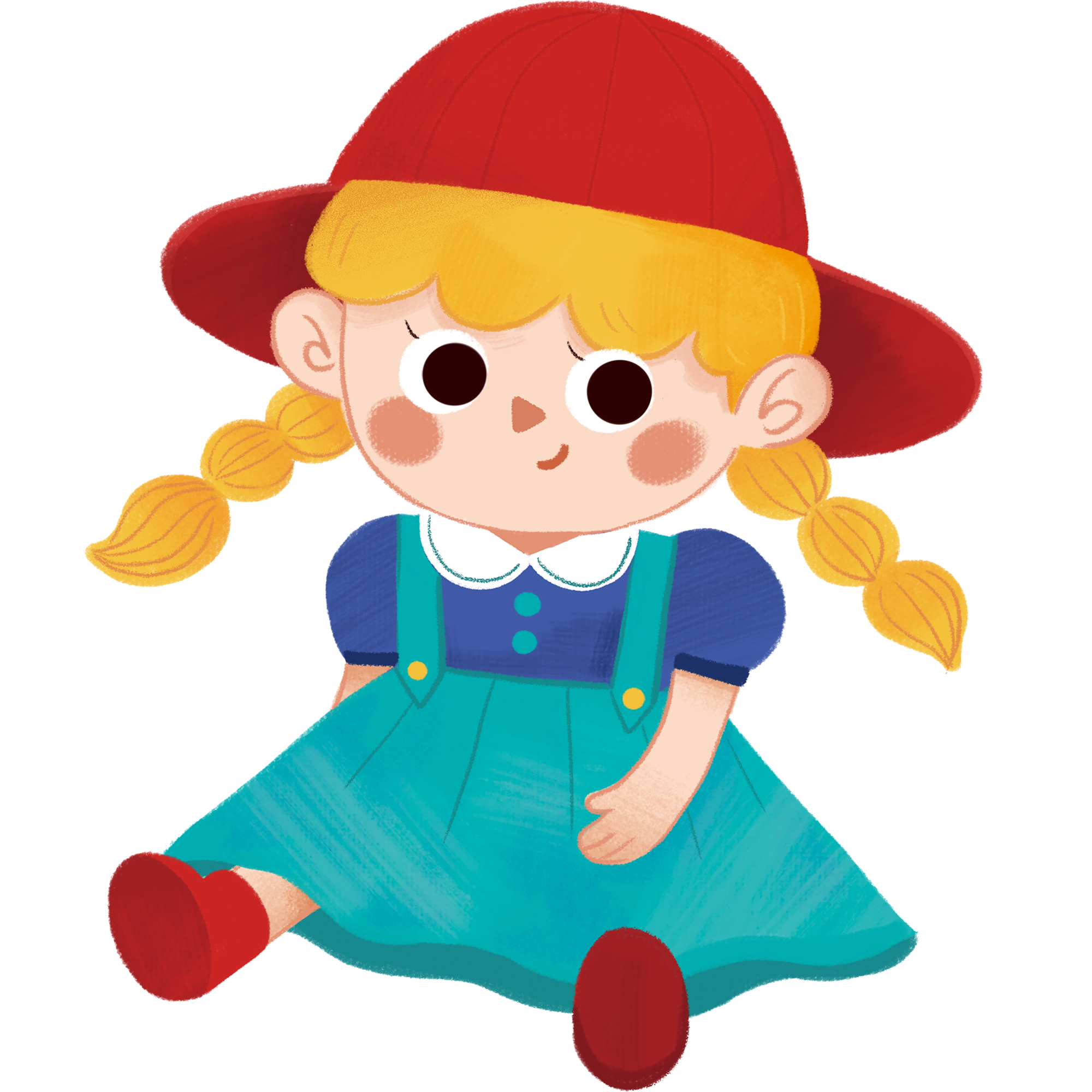 Cảm ơn các bạn đã giúp mình dọn dẹp nhà cửa nhé! Các bạn thật tuyệt!!!
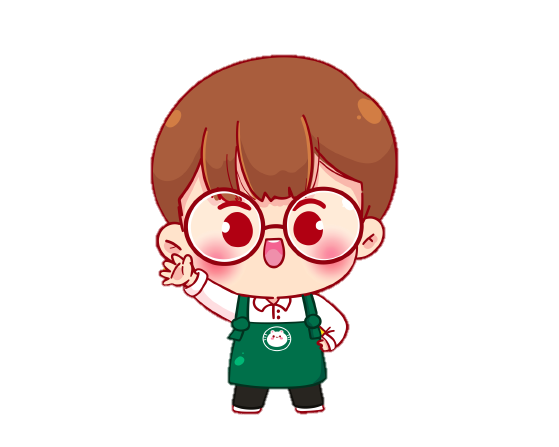 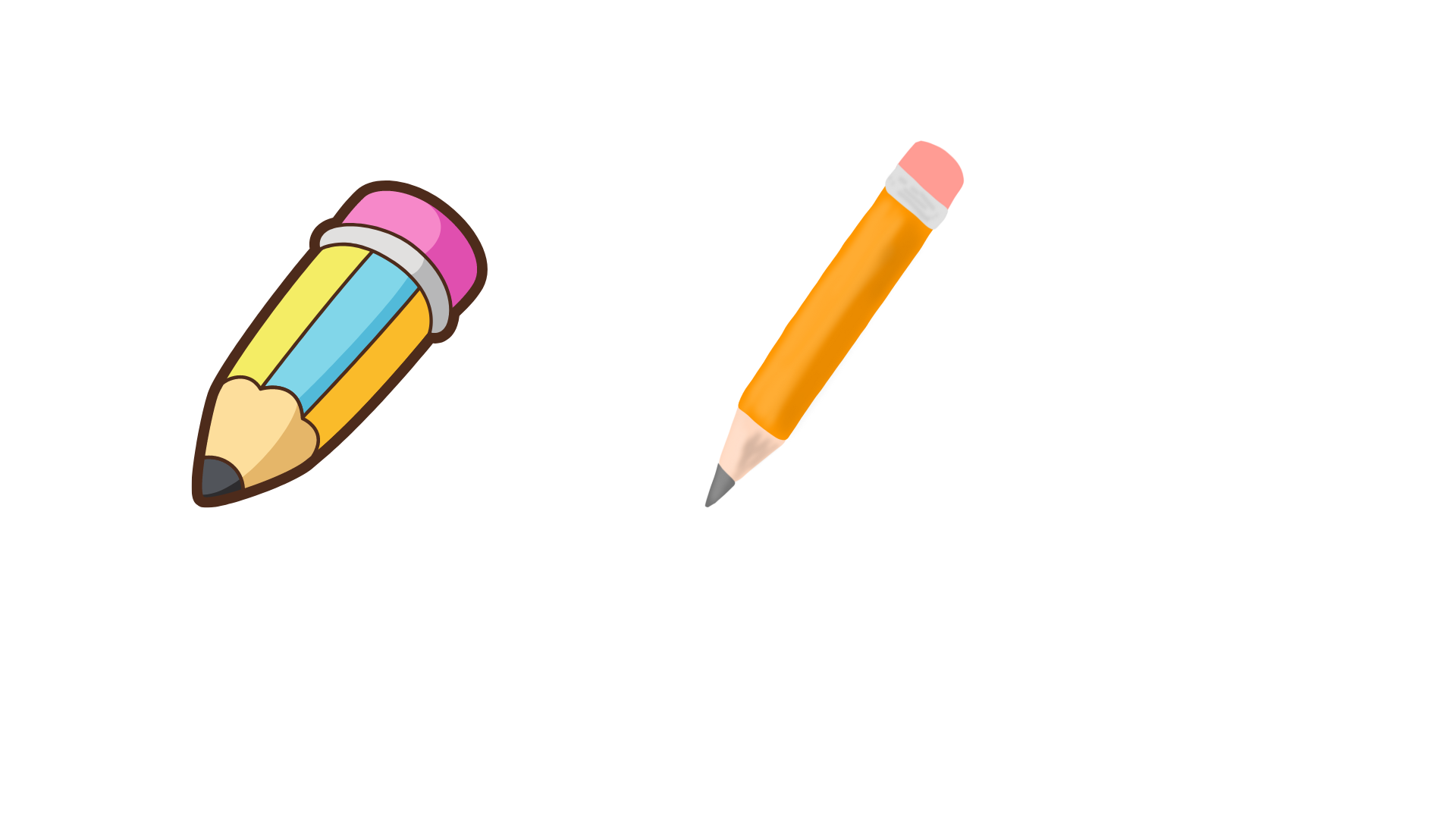 LUYỆN TẬP
………………
NGUYỄN NGÂN TIỂU HỌC KIM BÀI
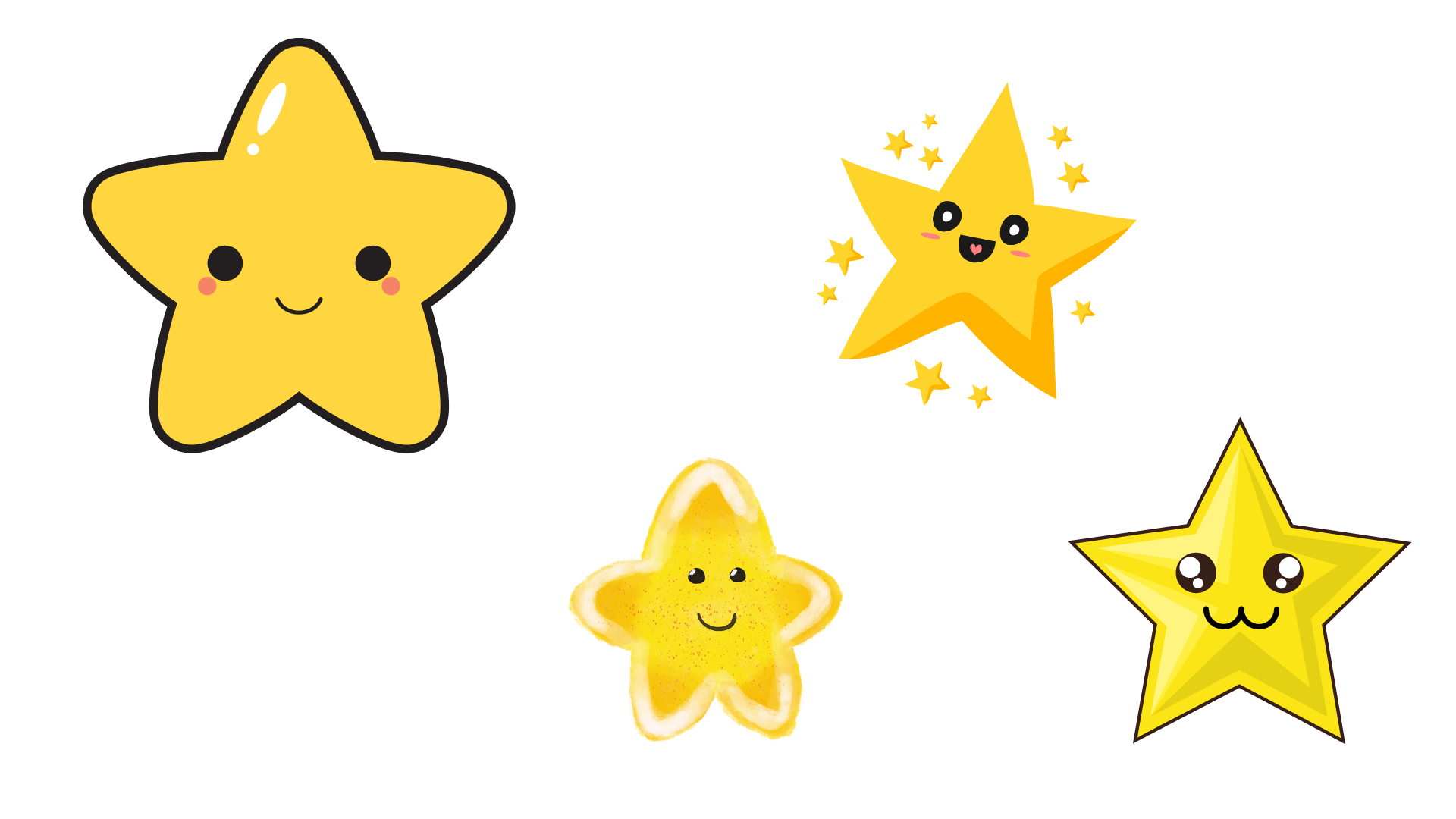 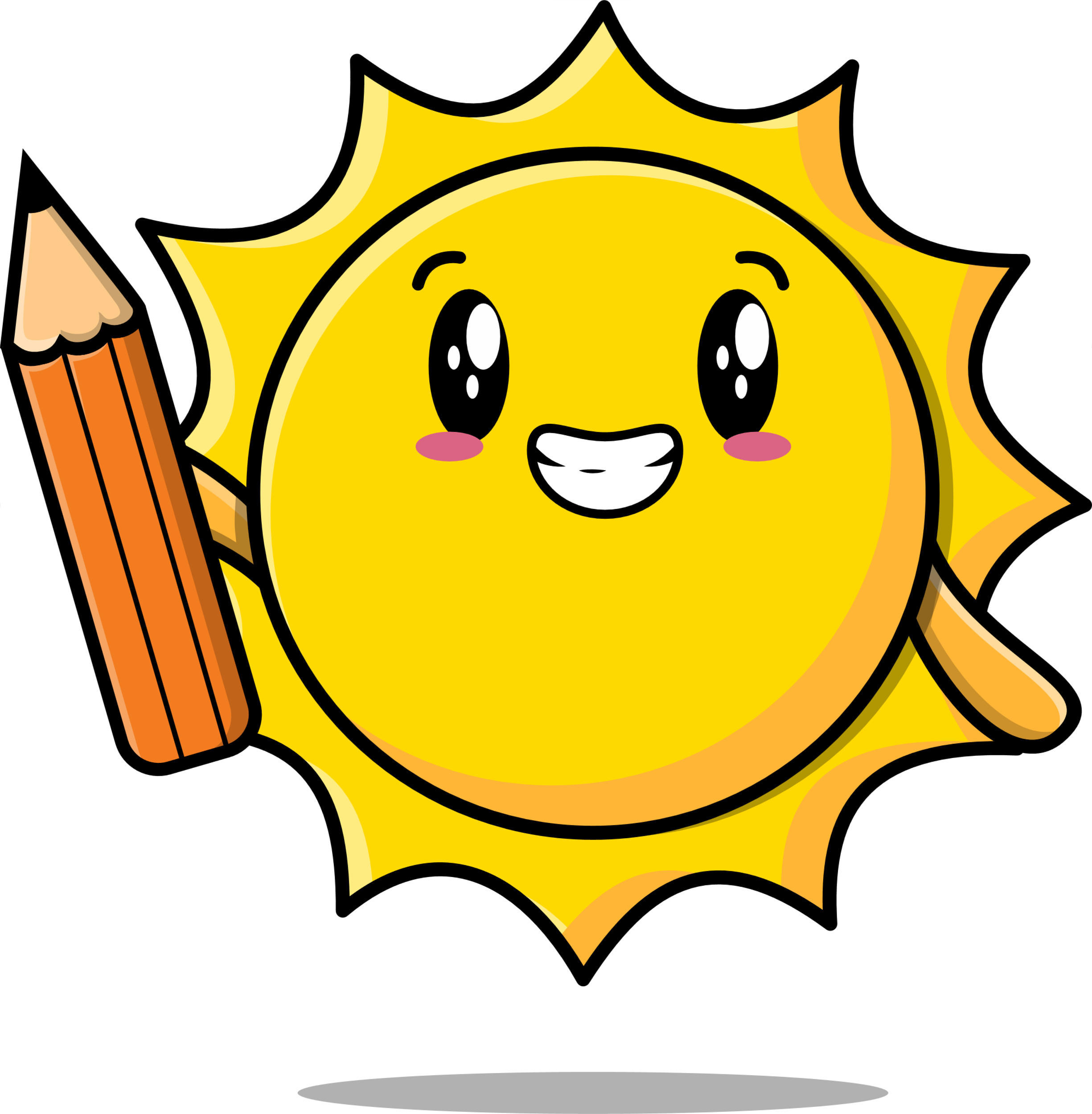 2.1. Xác định chủ ngữ, vị ngữ
1. Xác định chủ ngữ, vị ngữ của mỗi câu trong đoạn văn sau:
Phút yên tĩnh của rừng ban mai dần dần biến đi. Chim hót líu lo. Nắng bốc hương hoa tràm thơm ngây ngất. Gió đưa mùi hương ngọt lan xa, phảng phất khắp rừng.
						     Theo Đoàn Giỏi
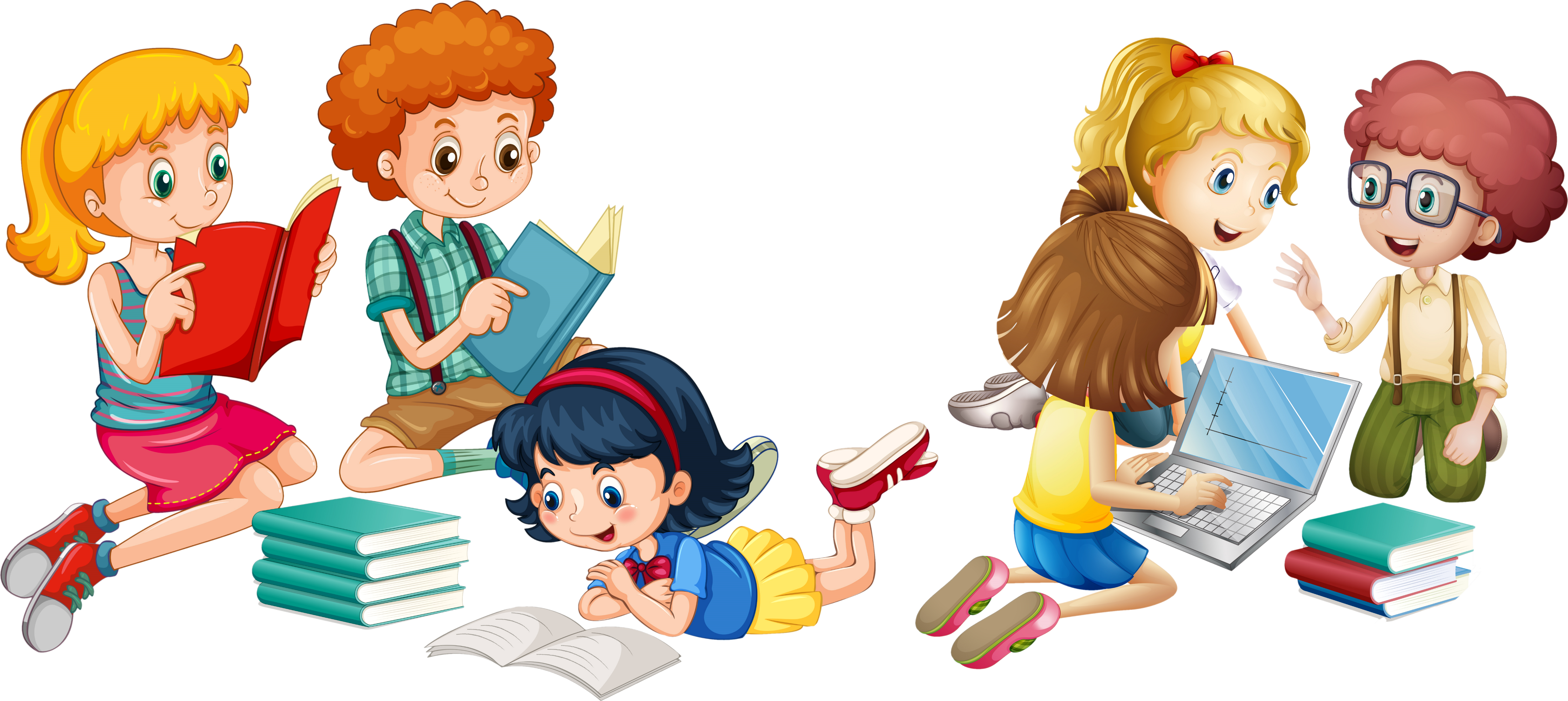 Trao đổi nhóm nhỏ
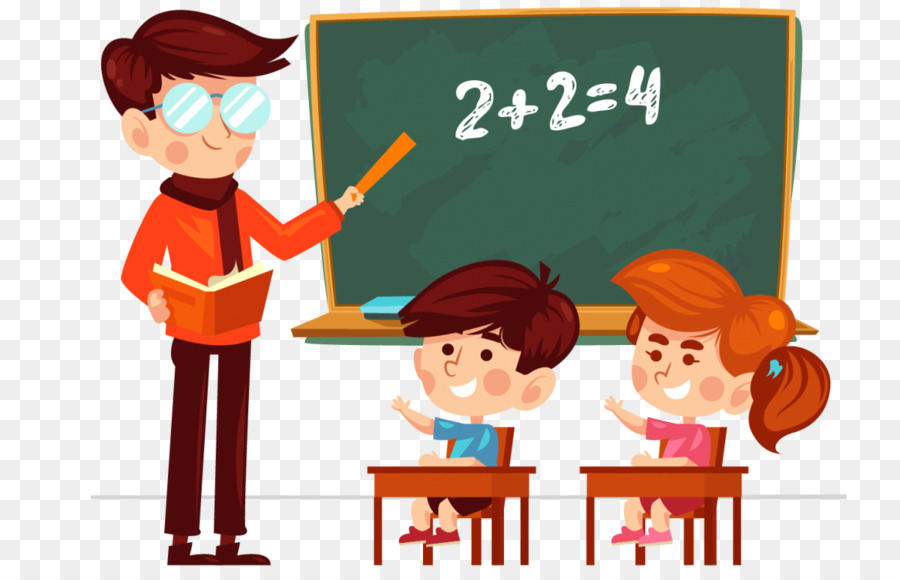 Chia sẻ trước lớp
Chữa bài
Phút yên tĩnh của rừng ban mai dần dần biến đi. Chim hót líu lo. Nắng bốc hương hoa tràm thơm ngây ngất. Gió đưa mùi hương ngọt lan xa, phảng phất khắp rừng.
				           Theo Đoàn Giỏi
CN
VN
VN
VN
CN
CN
CN
VN
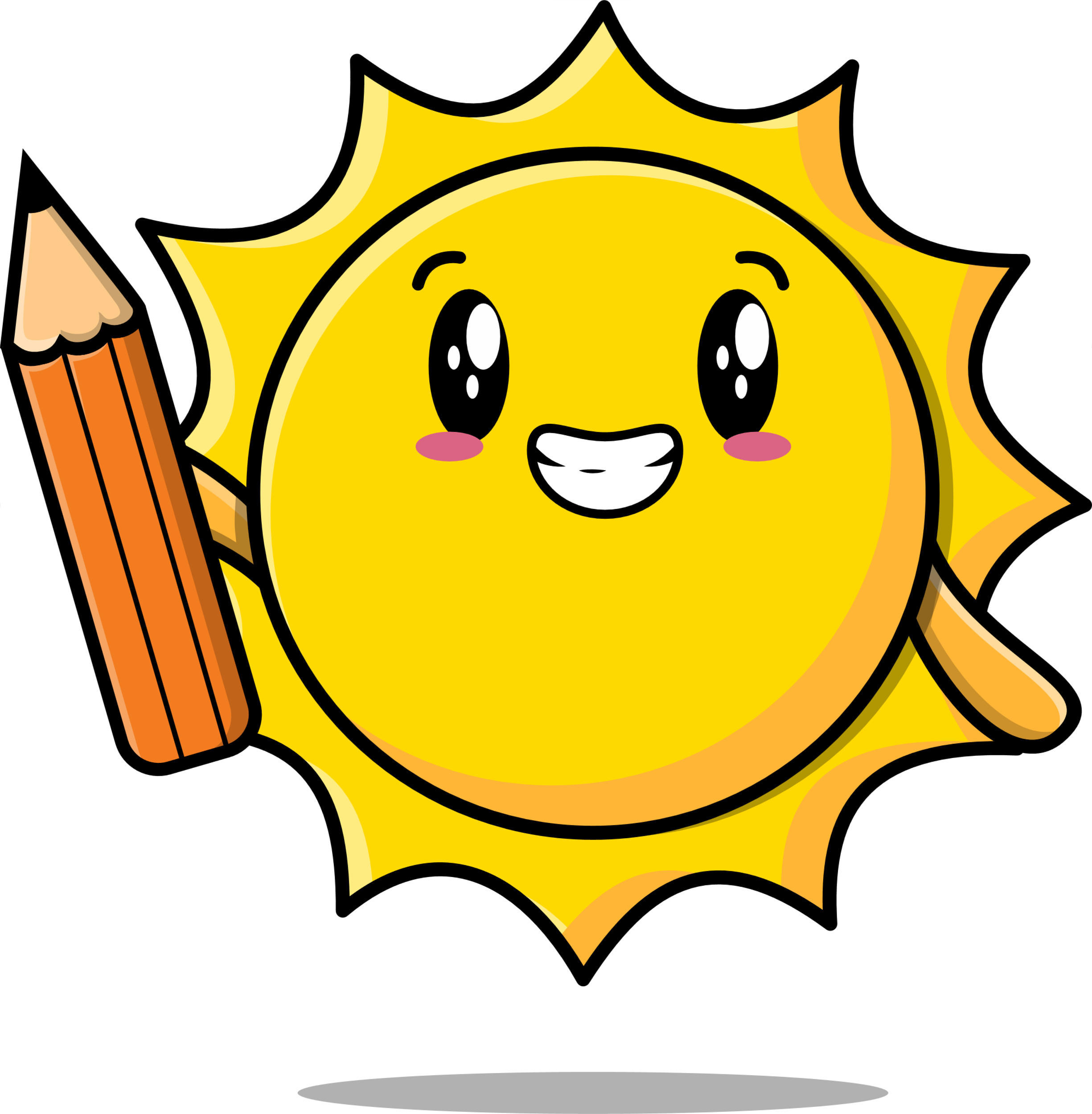 2.2. Chọn từ ngữ phù hợp với mỗi
a. Đàn cò trắng  bay.
b. Những đoá hoa hồng toả hương .
c. Giờ tan tầm, xe cộ đi lại .
d. Dưới hồ, đàn cá  bơi lội.
2. Tìm từ ngữ phù hợp thay cho mỗi  để câu văn cụ thể, sinh động hơn:
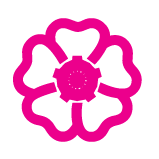 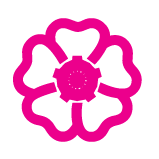 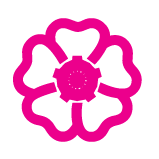 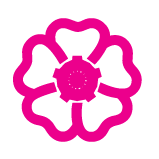 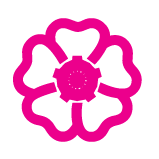 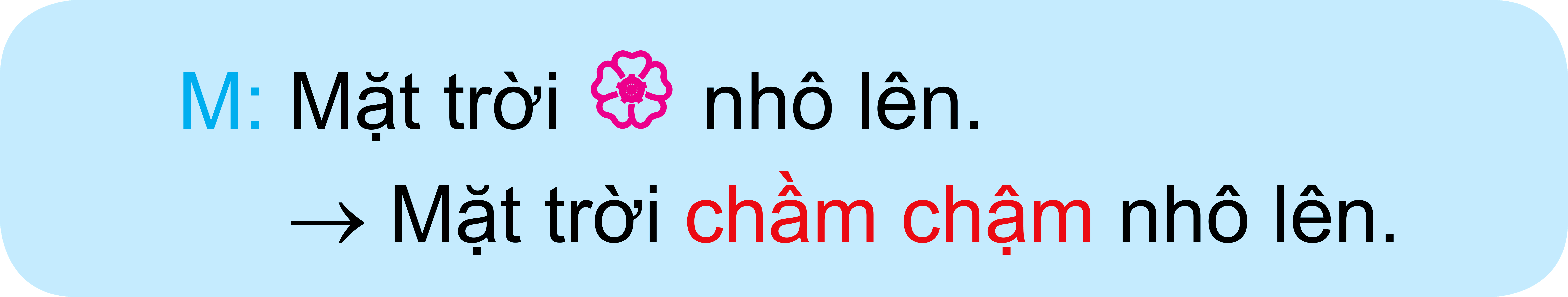 THẢO LUẬN NHÓM NHỎ
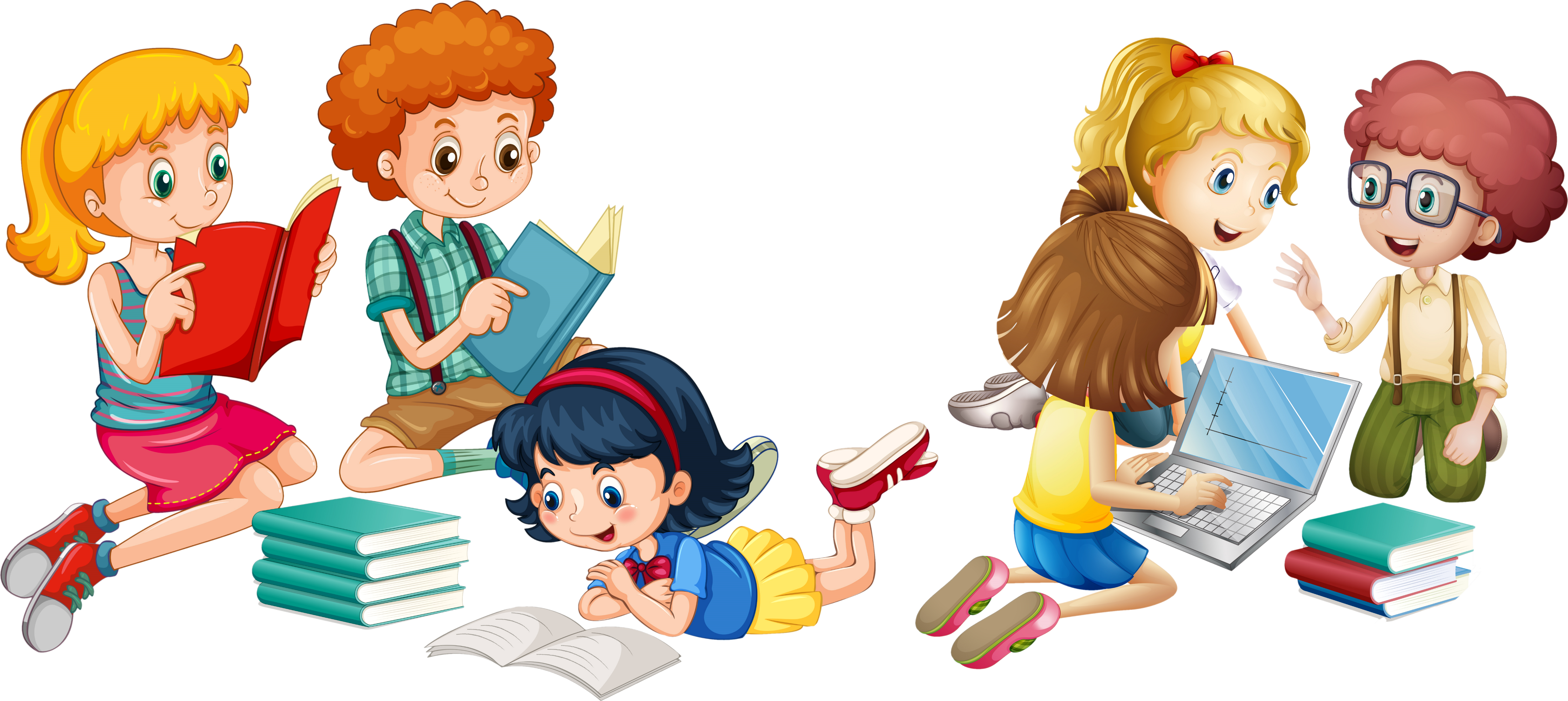 Trình bày trước lớp
a. Đàn cò trắng  bay.
b. Những đoá hoa hồng toả hương
c. Giờ tan tầm, xe cộ đi lại
d. Dưới hồ, đàn cá  bơi lội.
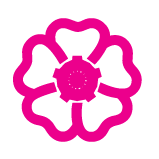 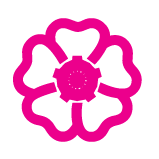 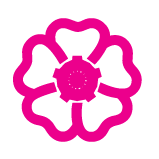 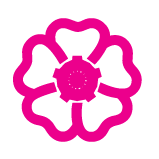 → Đàn cò trắng vội vã/ thẳng cánh/… bay
→ Những đoá hoa hồng toả hương thơm ngát/ ngào ngạt/…
→ Giờ tan tầm, xe cộ đi lại như mắc cửi/ tấp nập/...
→ Dưới hồ, đàn cá tung tăng/ vui vẻ cùng nhau/… bơi lội
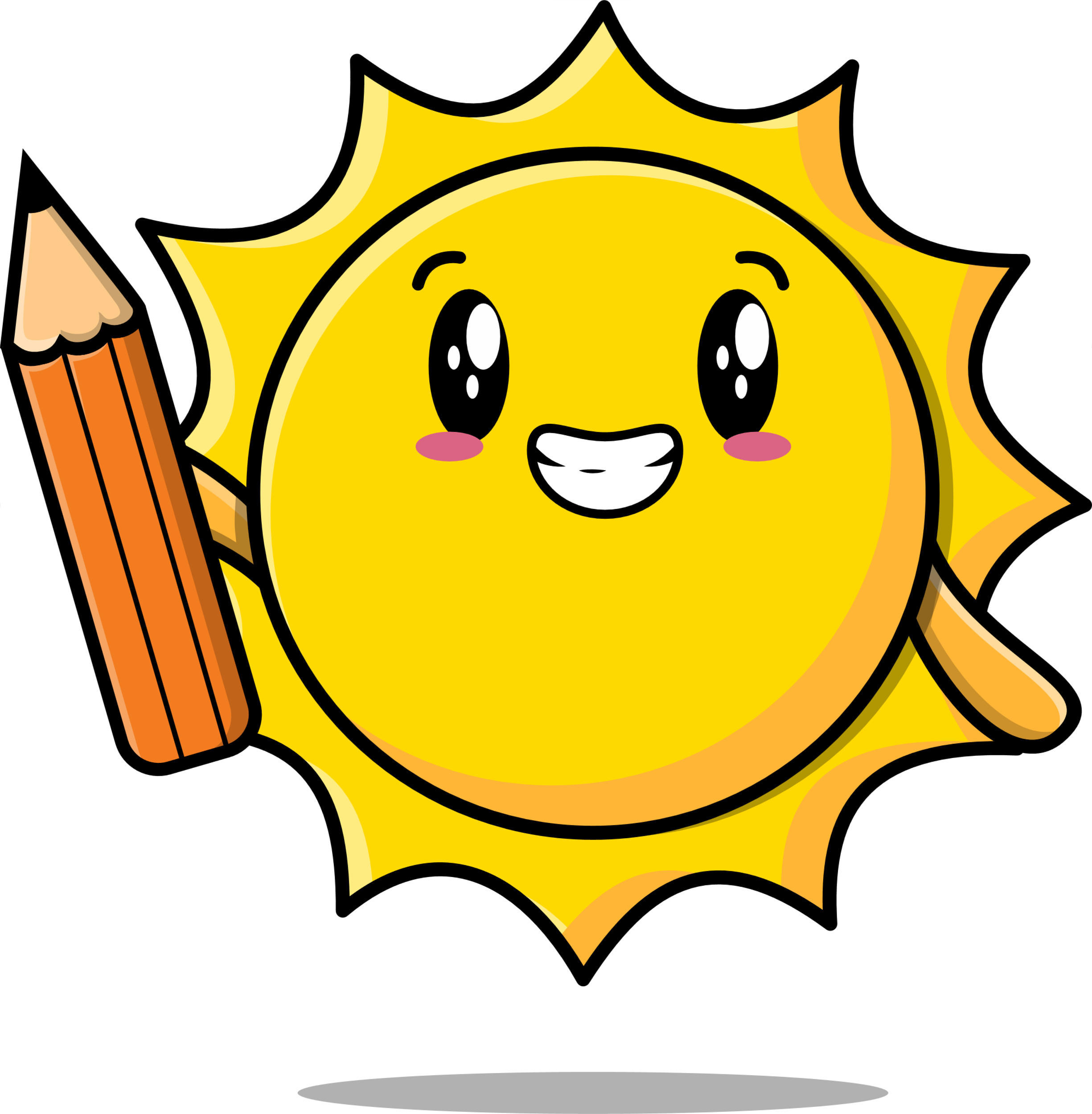 2.3. Viết đoạn văn tả một loại quả em thích
3. Viết đoạn văn ngắn tả một loại quả em thích. Xác định chủ ngữ, vị ngữ của mỗi câu trong đoạn văn.
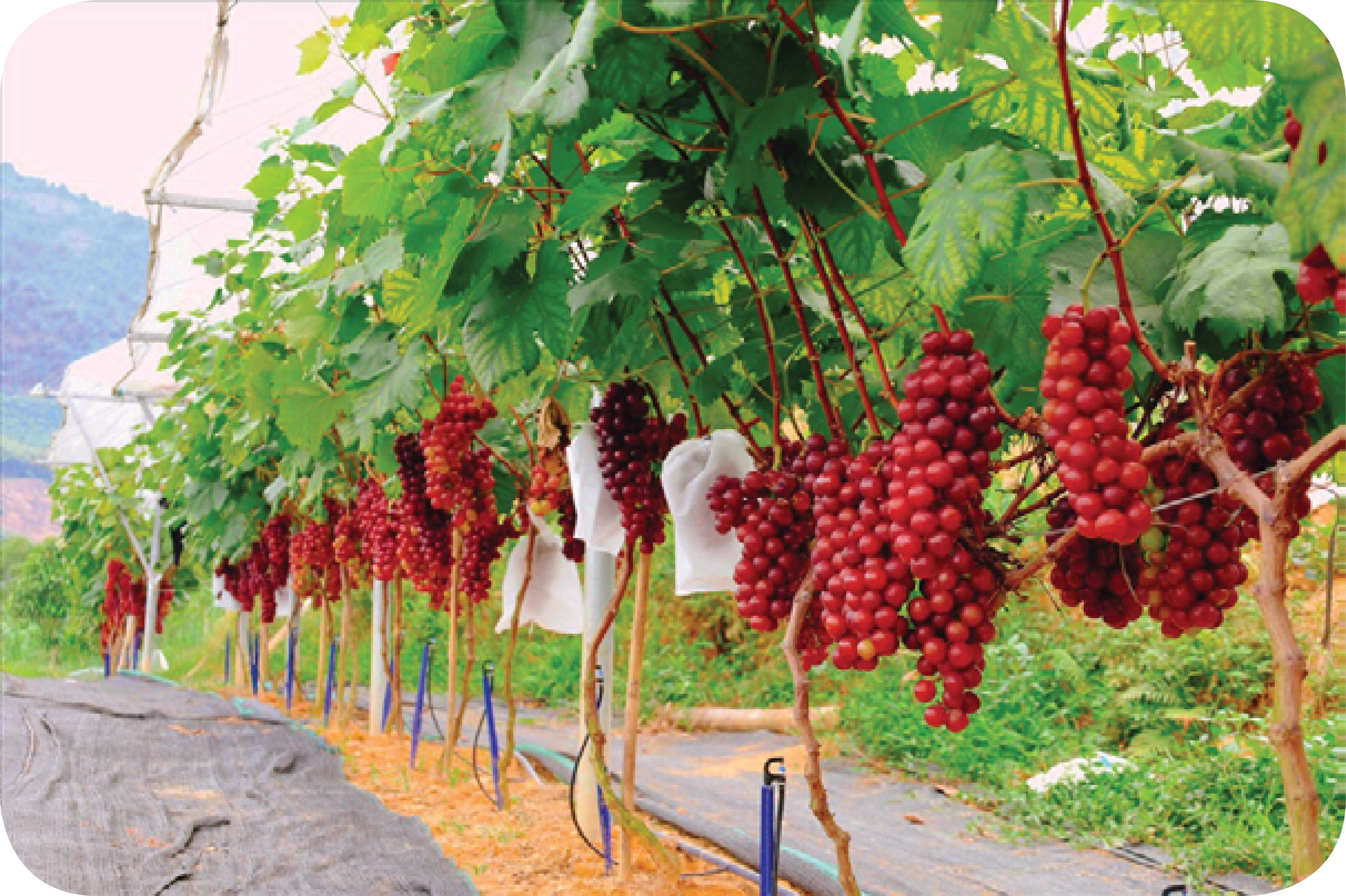 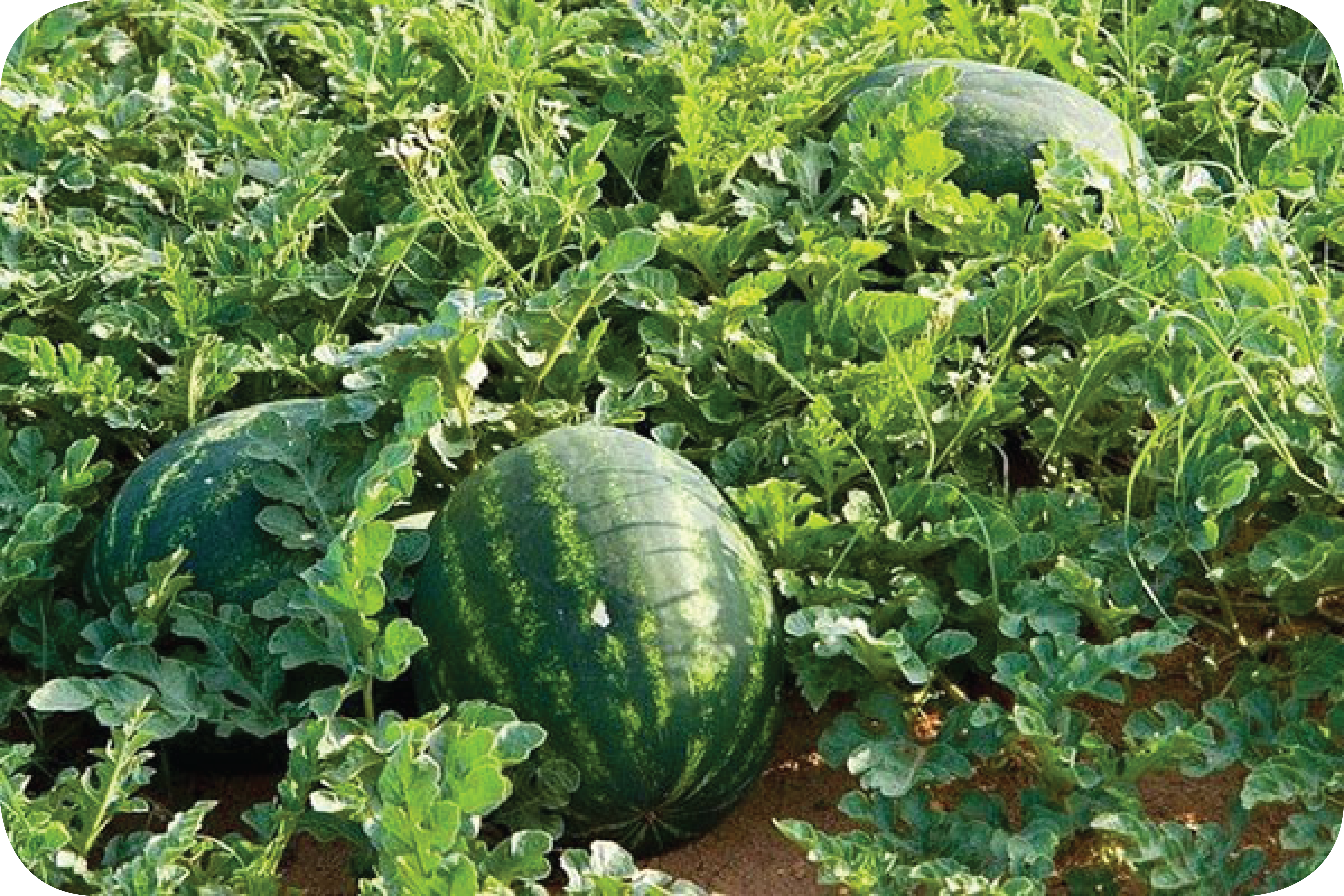 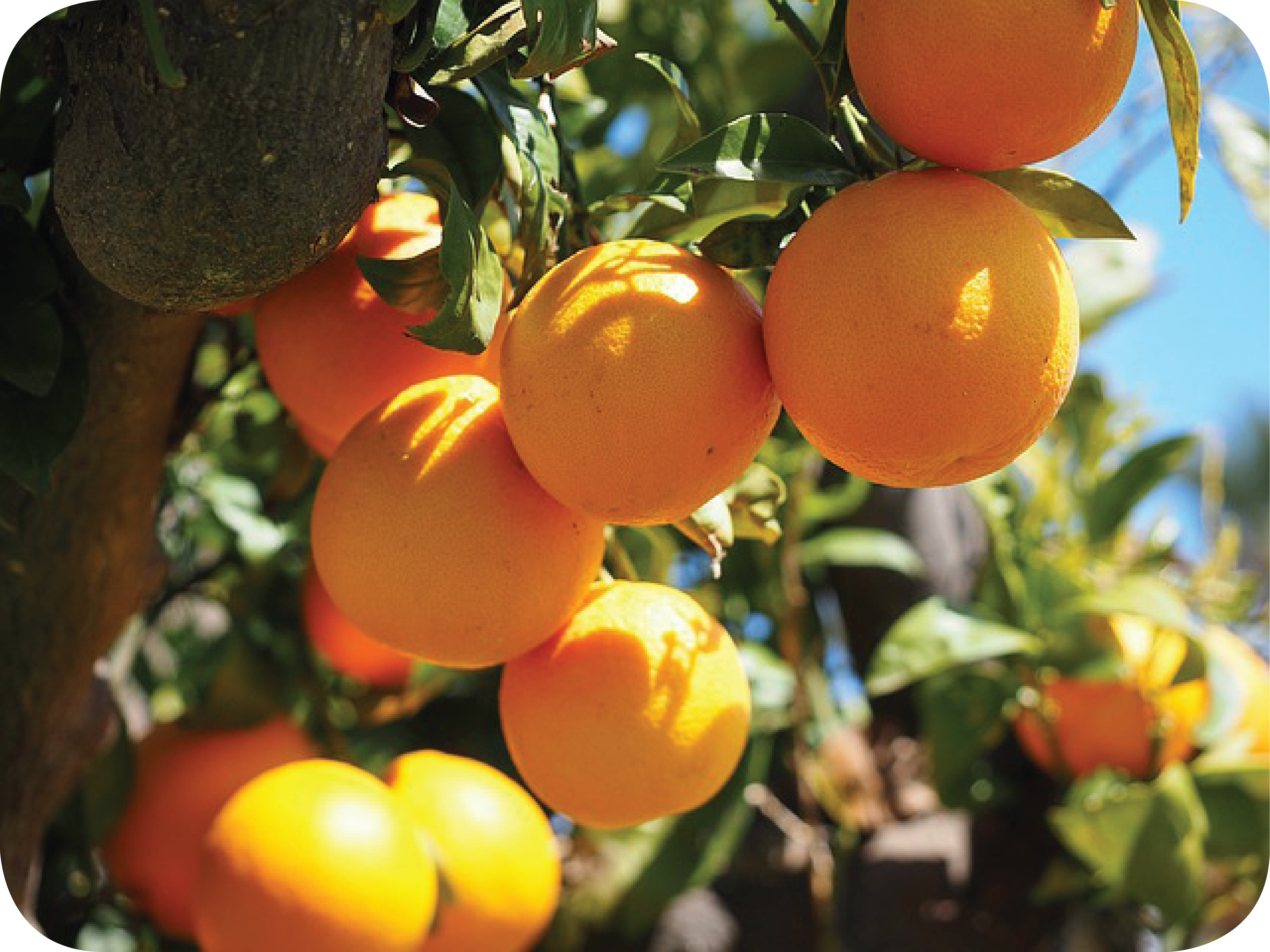 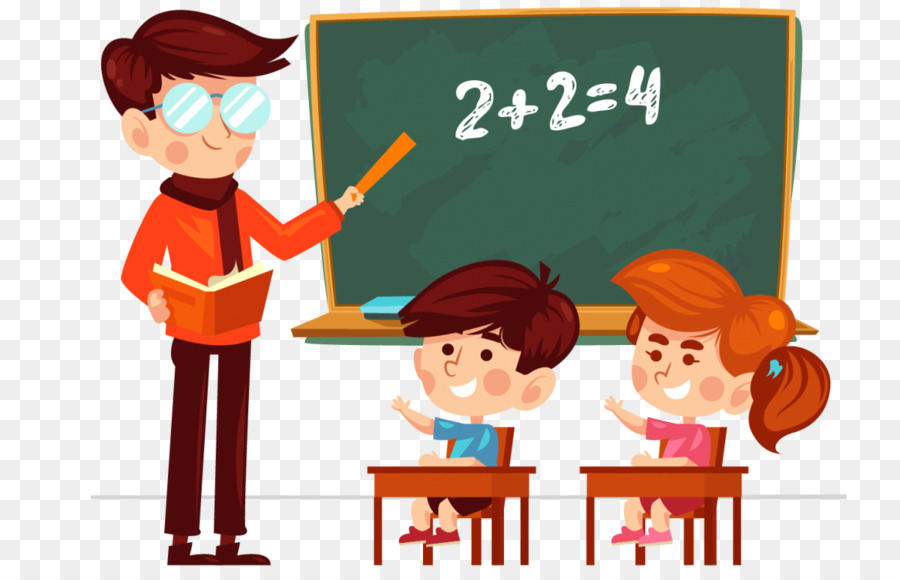 Chia sẻ trước lớp
[Speaker Notes: Nhấn vào đứa bé để trở về slide đầu]
Xin chào và hẹn gặp lại
Xin chào và hẹn gặp lại
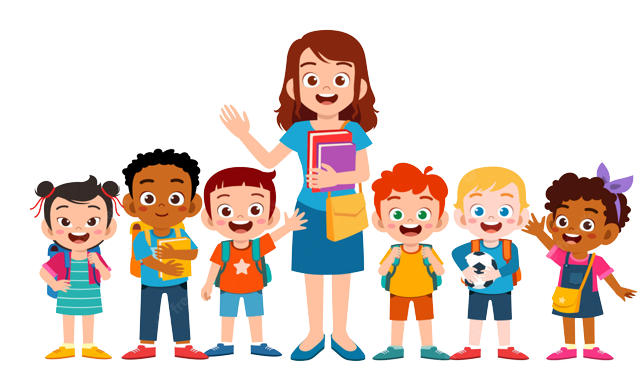